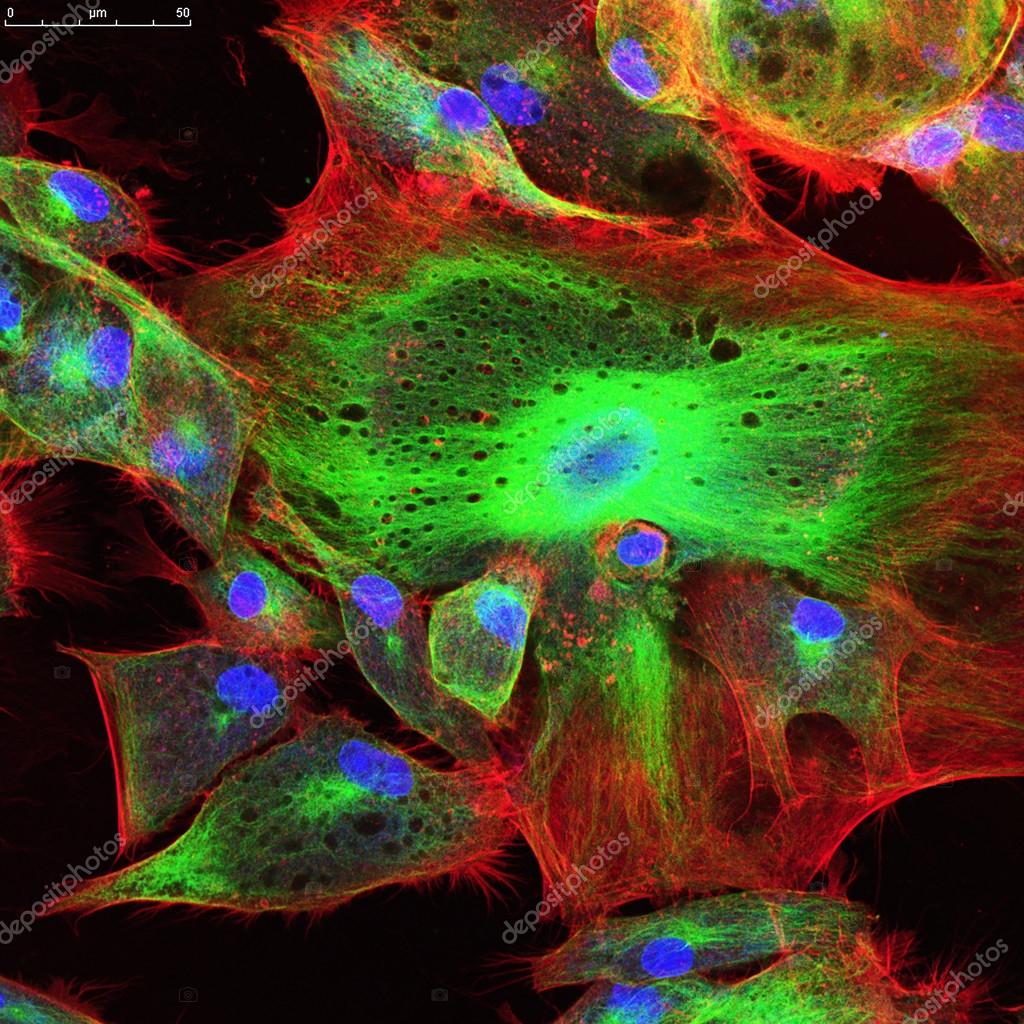 Il citoscheletro
Funzioni del citoscheletro
Mantenimento della forma della cellula
Locomozione cellulare
Movimento di vescicole e organelli
Divisione cellulare
Contrazione muscolare
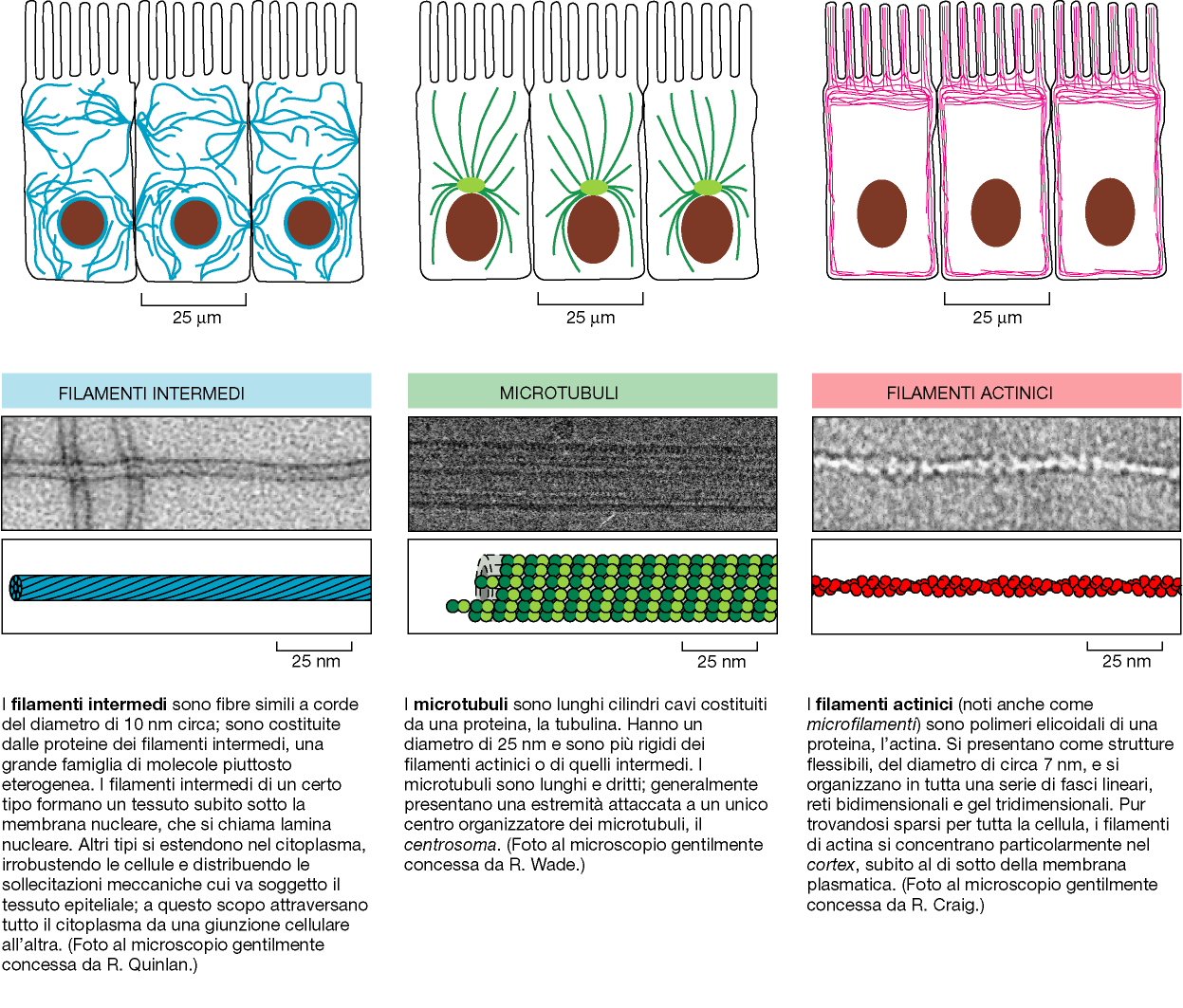 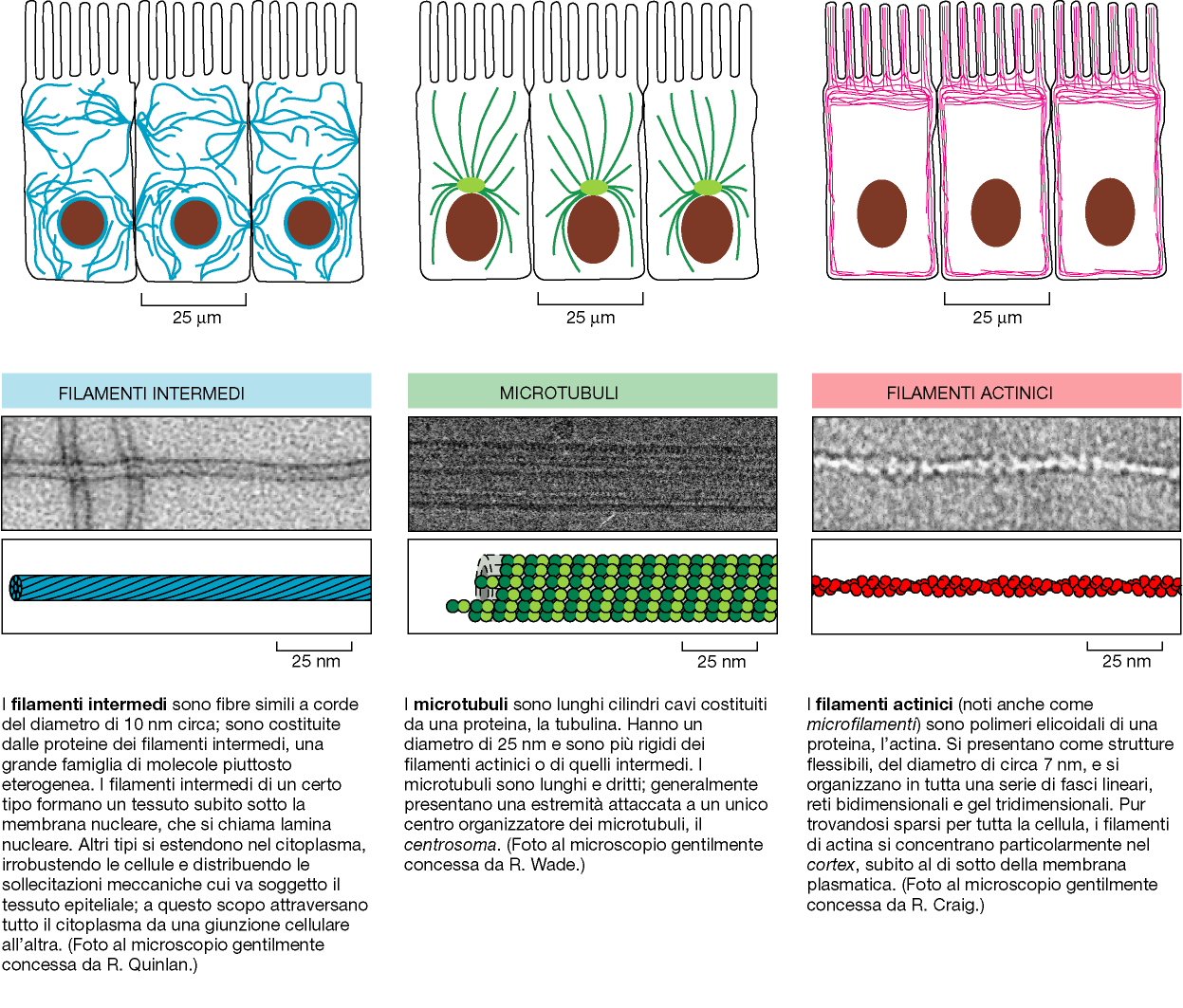 7 nm
10 nm
25 nm
MICROFILAMENTI
FILAMENTI INTERMEDI
MICROTUBULI
Polimeri elicoidali flessibili, organizzati in fasci, reti, gel 3D, concentrati nel cortex cellulare
Fibre simili a corde che sostengono il citoplasma e il nucleo
Lunghi cilindri cavi, rigidi, irradiati da un centro organizzatore
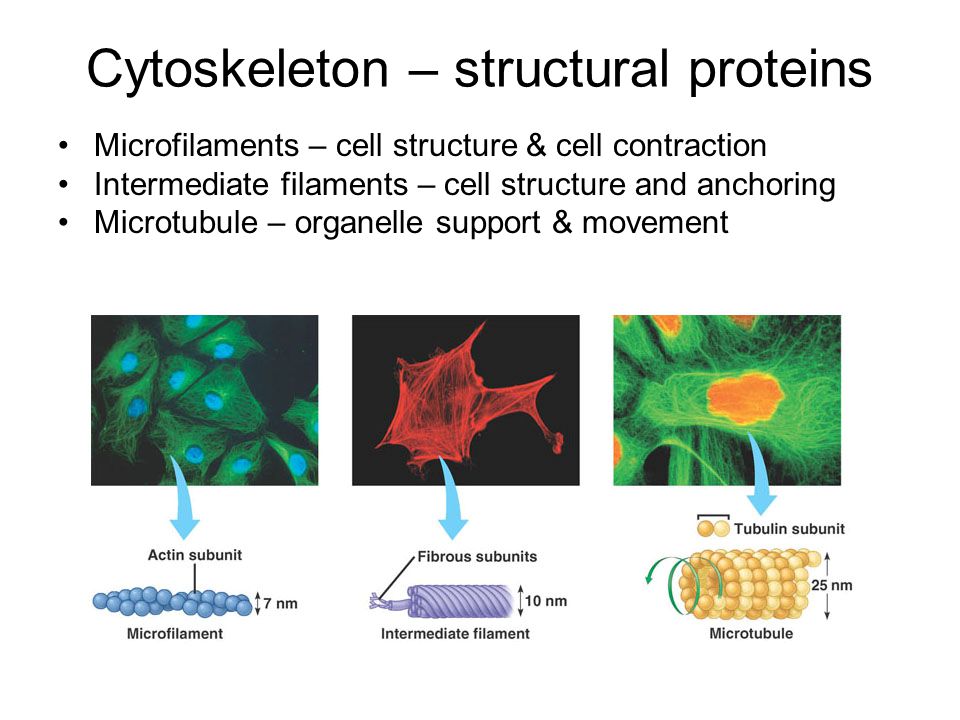 /locomotion
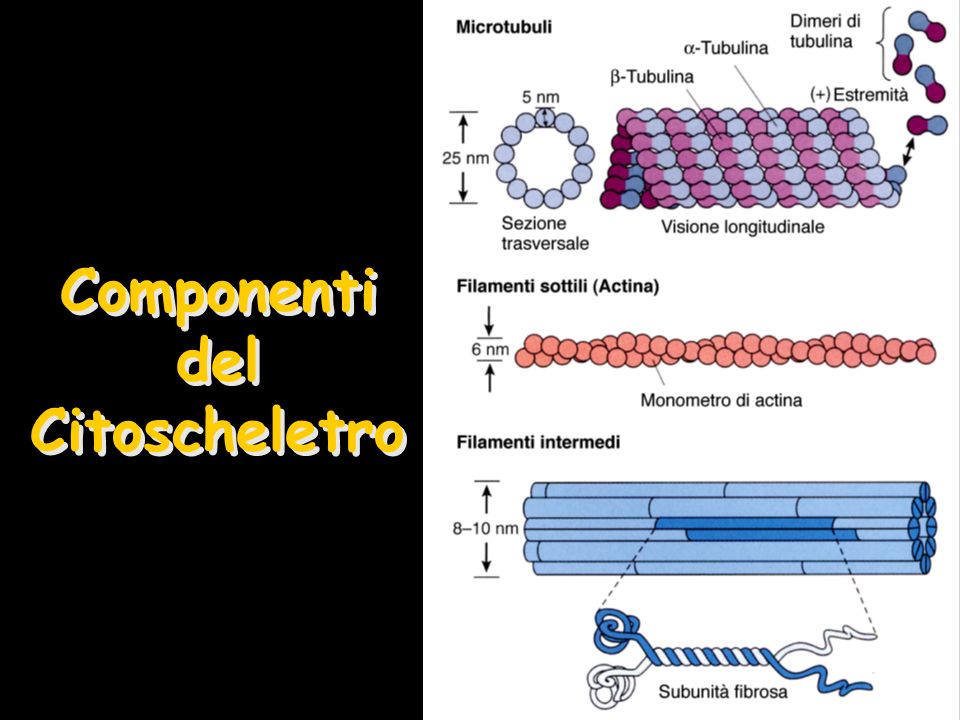 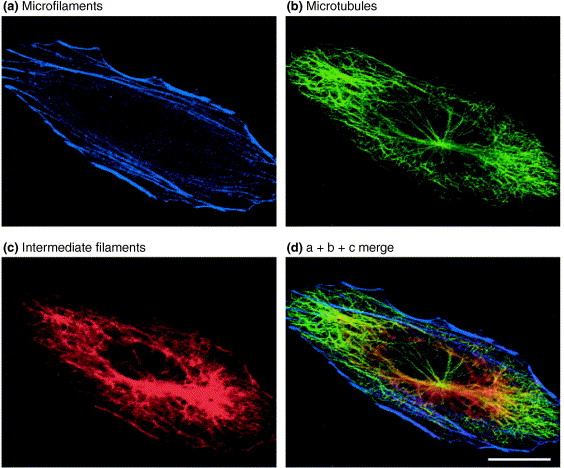 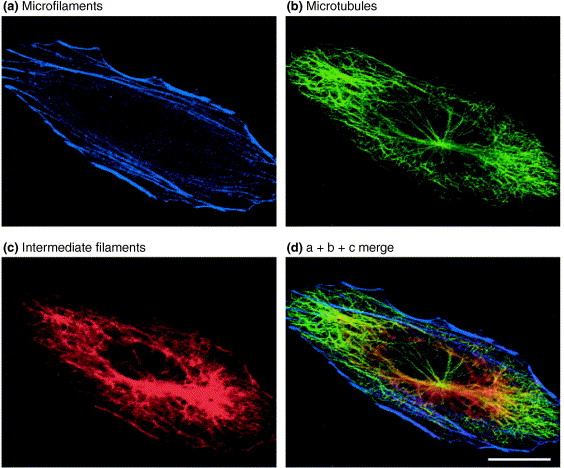 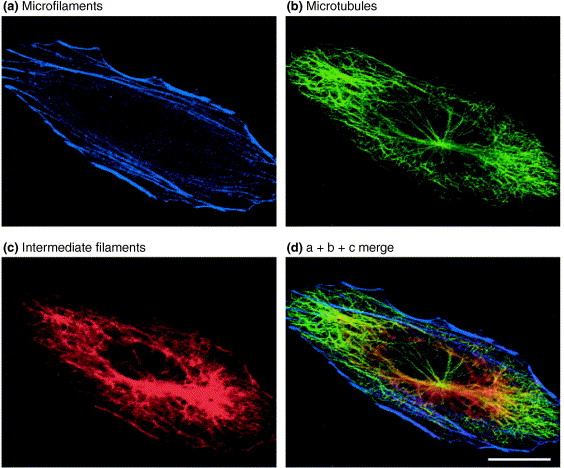 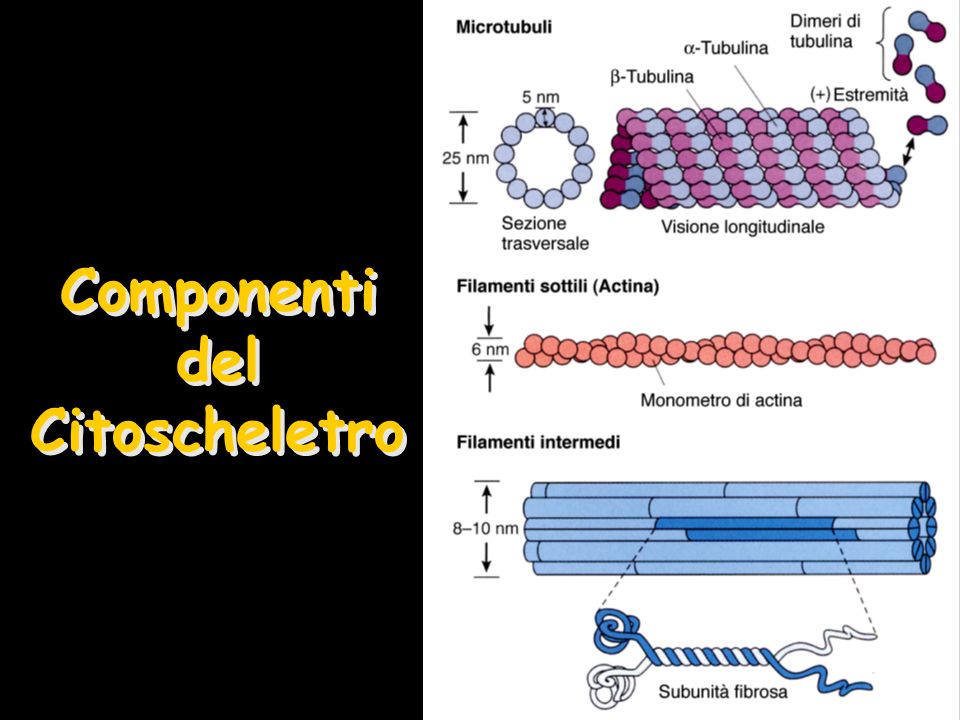 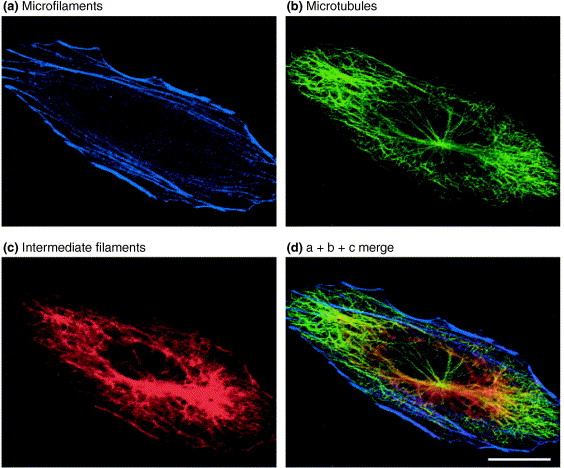 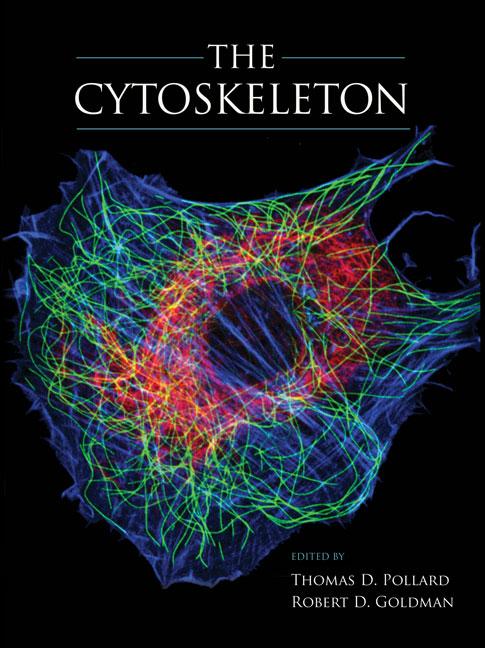 microtubules (green)
actin filaments (blue) 
intermediate filaments (red)
Filamenti Intermedi
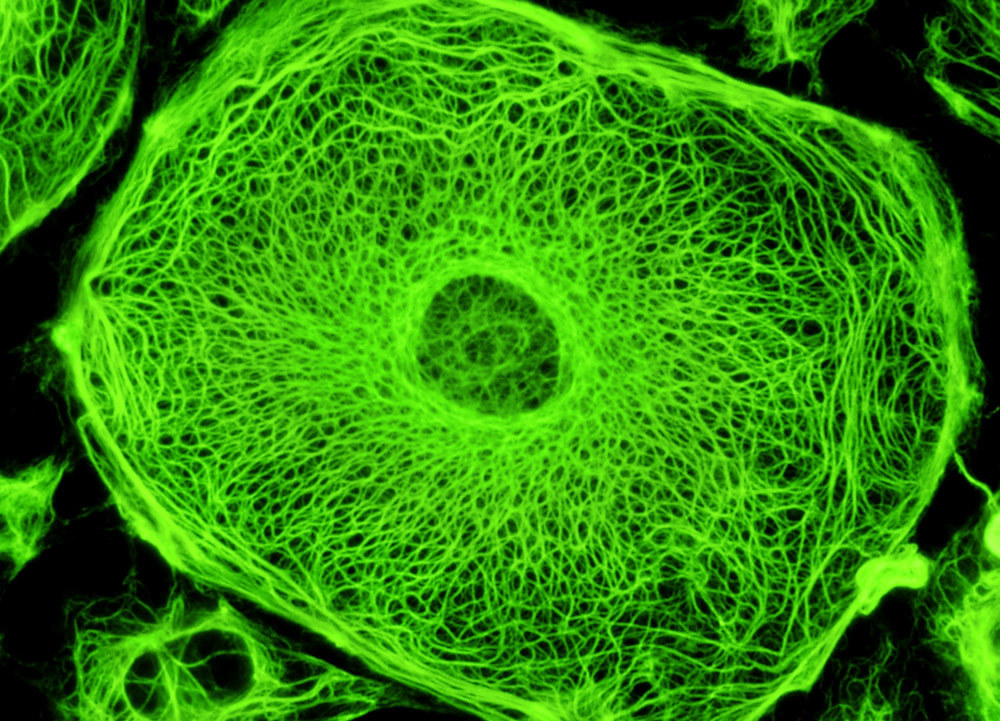 I filamenti intermedi (IF) 
 formano un reticolo in tutto il citoplasma
che fa da impalcatura (scheletro) alla cellula
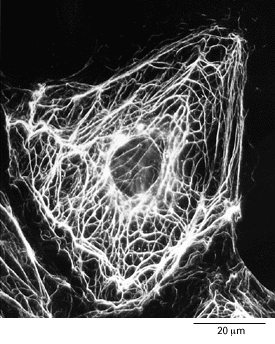 Filamenti intermedi

hanno un diametro di circa 8-12 nm
sono organizzati in fasci proteici resistenti e durevoli
hanno un ruolo strutturale, di sostegno della tensione cellulare e protezione dagli stress meccanici
sono le strutture più stabili e meno solubili del citoscheletro


La tipizzazione dei filamenti intermedi serve anche come strumento diagnostico in medicina ed è particolarmente utile nella diagnosi dei tumori, in quanto le cellule tumorali mantengono i filamenti intermedi caratteristici del tessuto di origine, indipendentemente dalla localizzazione del tumore nel corpo
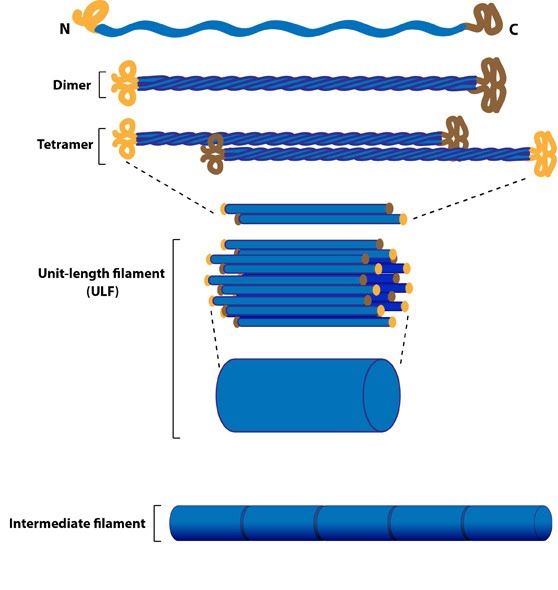 Le proteine degli IF sono fibrose e sono caratterizzate da un dominio centrale ad alfa elica, a bastoncello, e due estremità globulari.

Si assemblano in 	dimeri
	tetrameri
	fasci
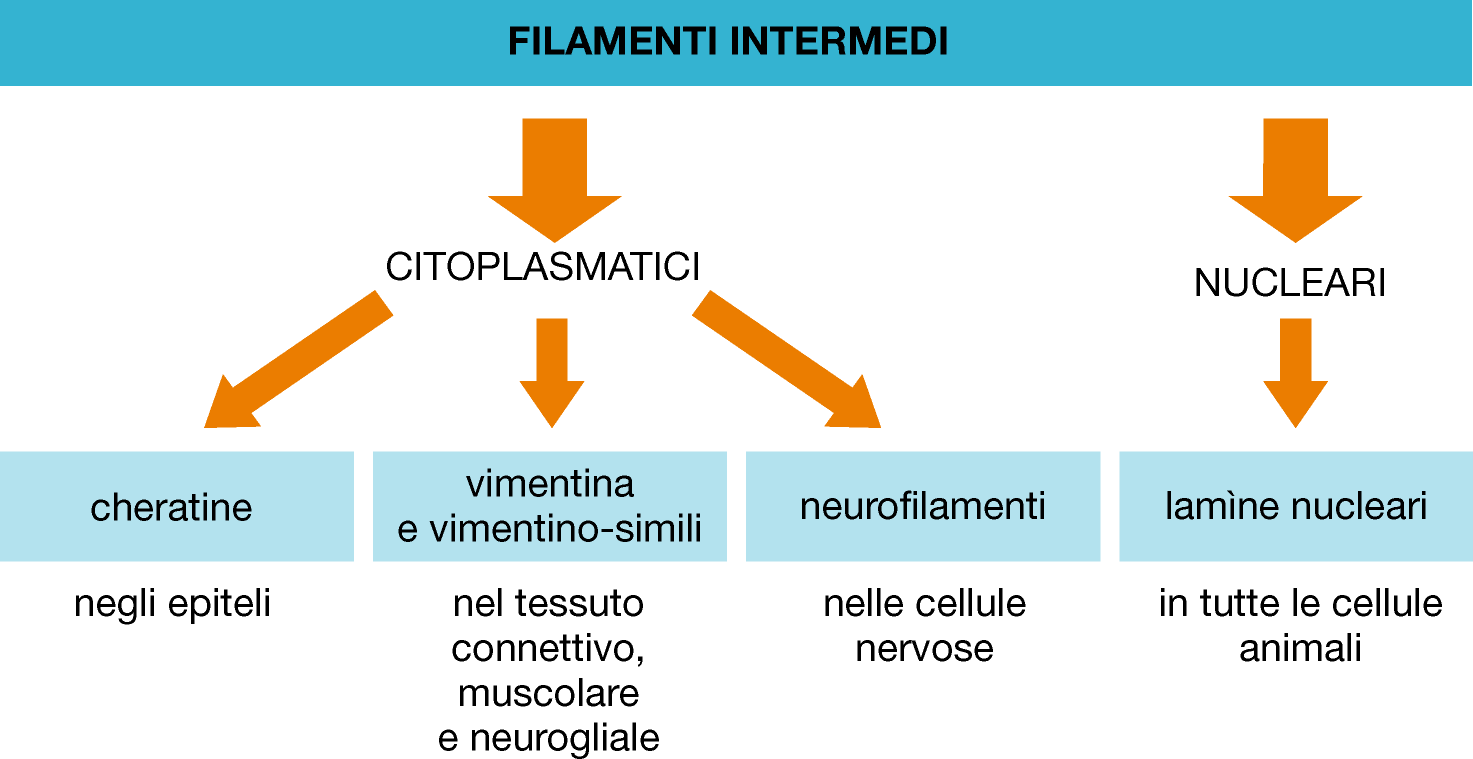 Cheratine

proteine che organizzano i “tonofilamenti” delle cellule epiteliali che ricoprono la superficie del corpo e le sue cavità.

cheratine acide
cheratine basiche

cheratine soffici (pelle)
cheratine dure (peli, unghie, corna)
alto contenuto di aa solforati (cisteina-metionina)
Ponti disolfuro tra aminoacidi cisteina
rinforzano la stabilità della struttura
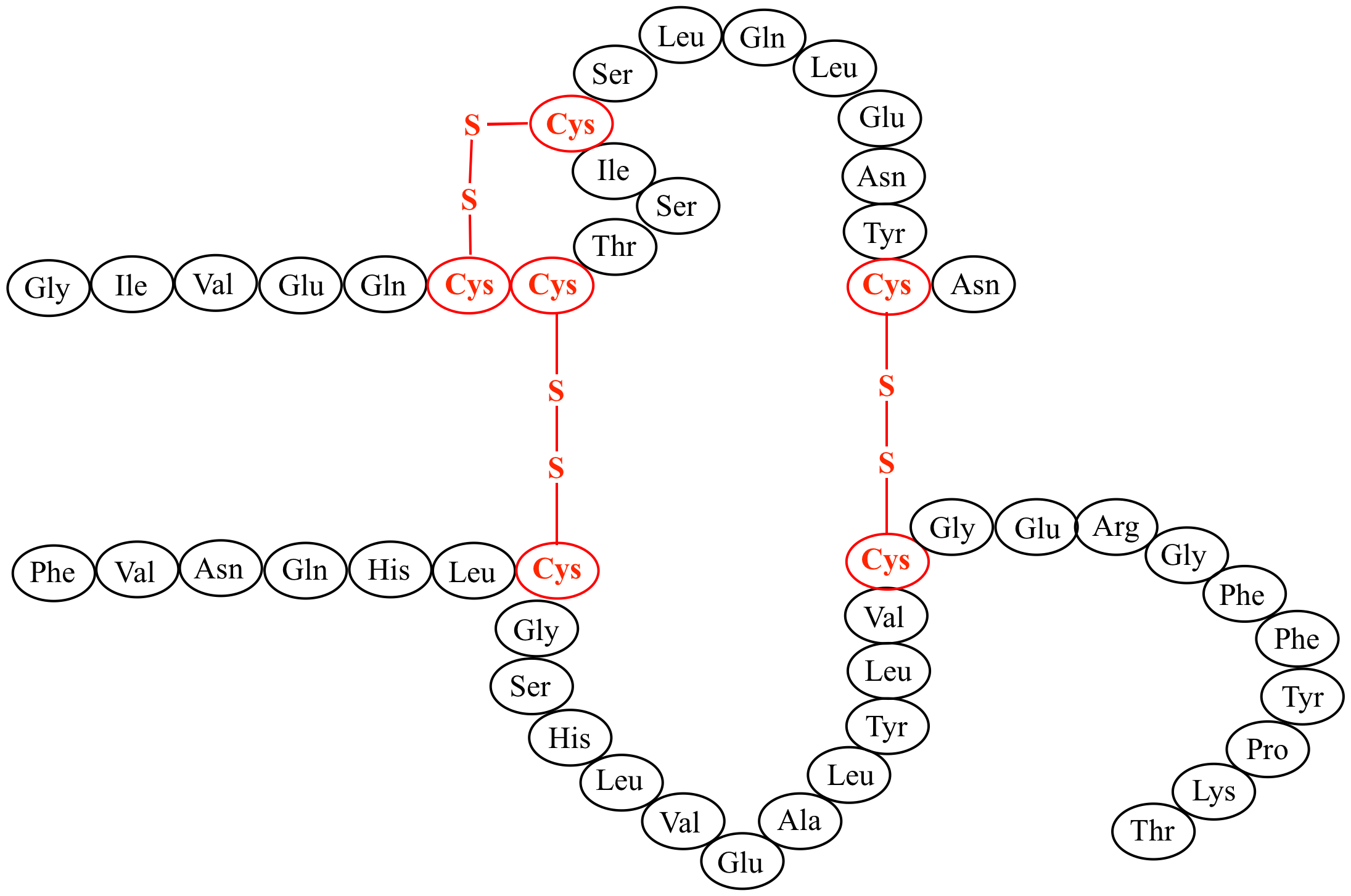 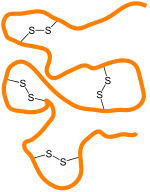 Cheratine dello strato corneo della pelle
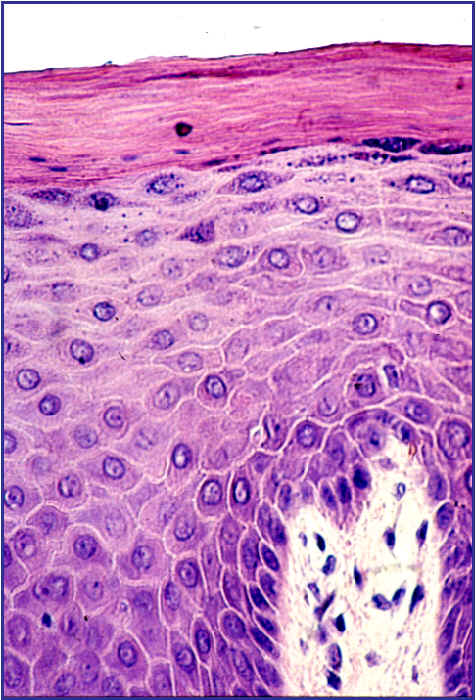 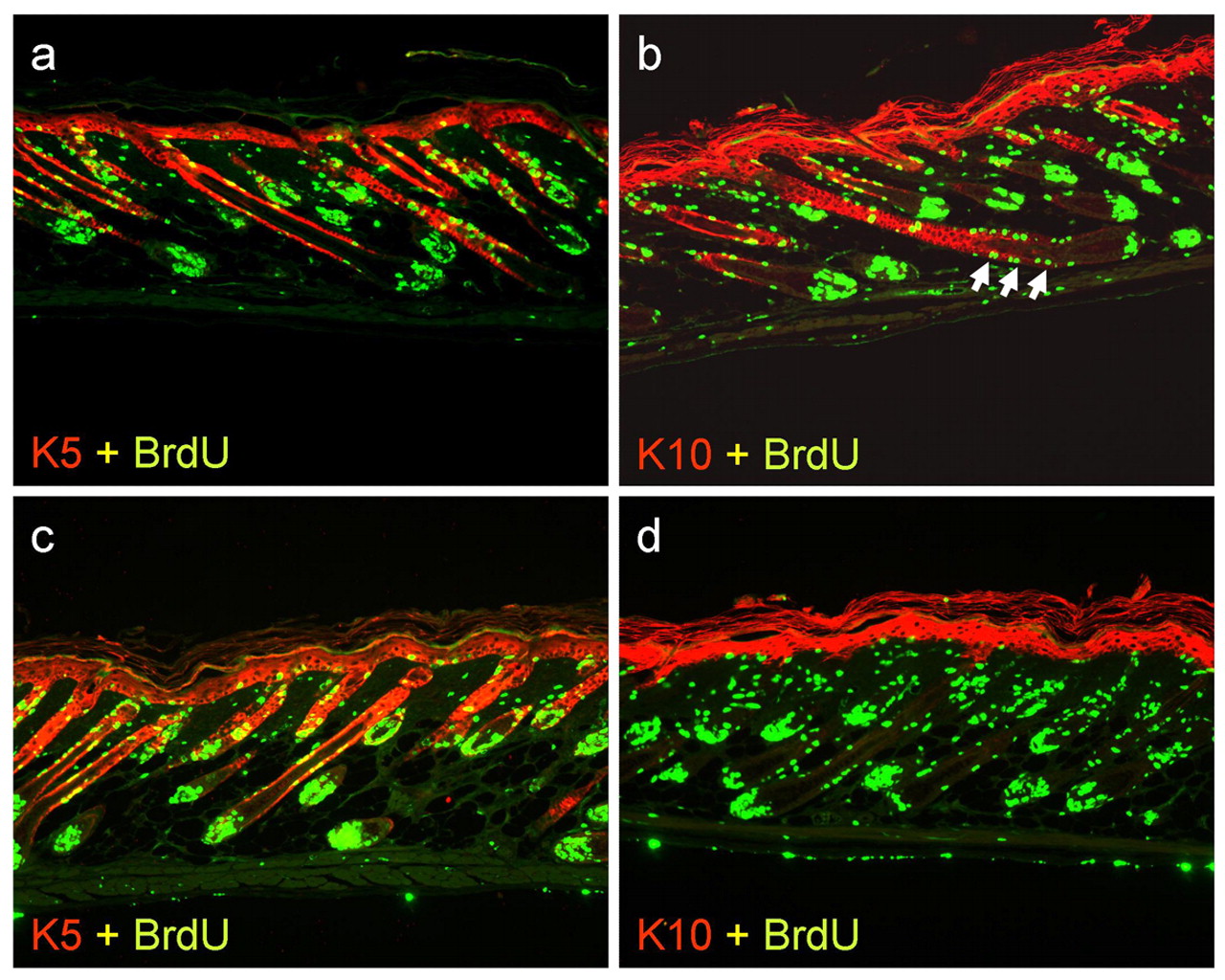 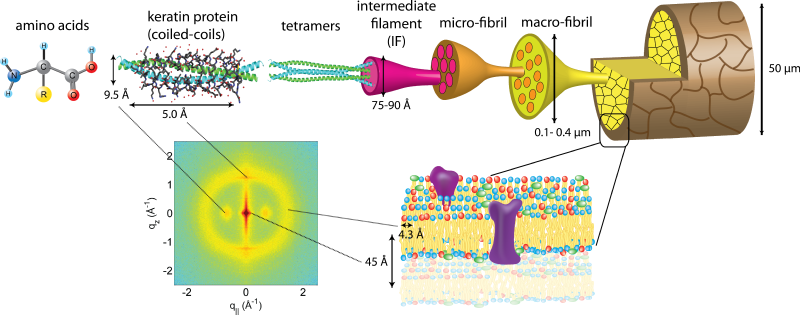 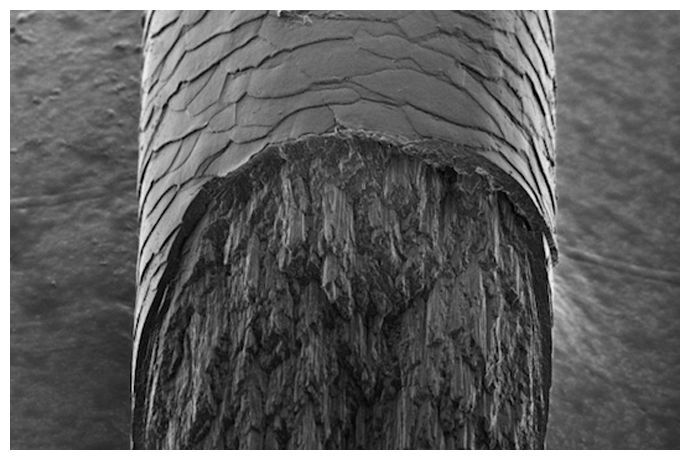 Cheratine dure del pelo
Cheratina
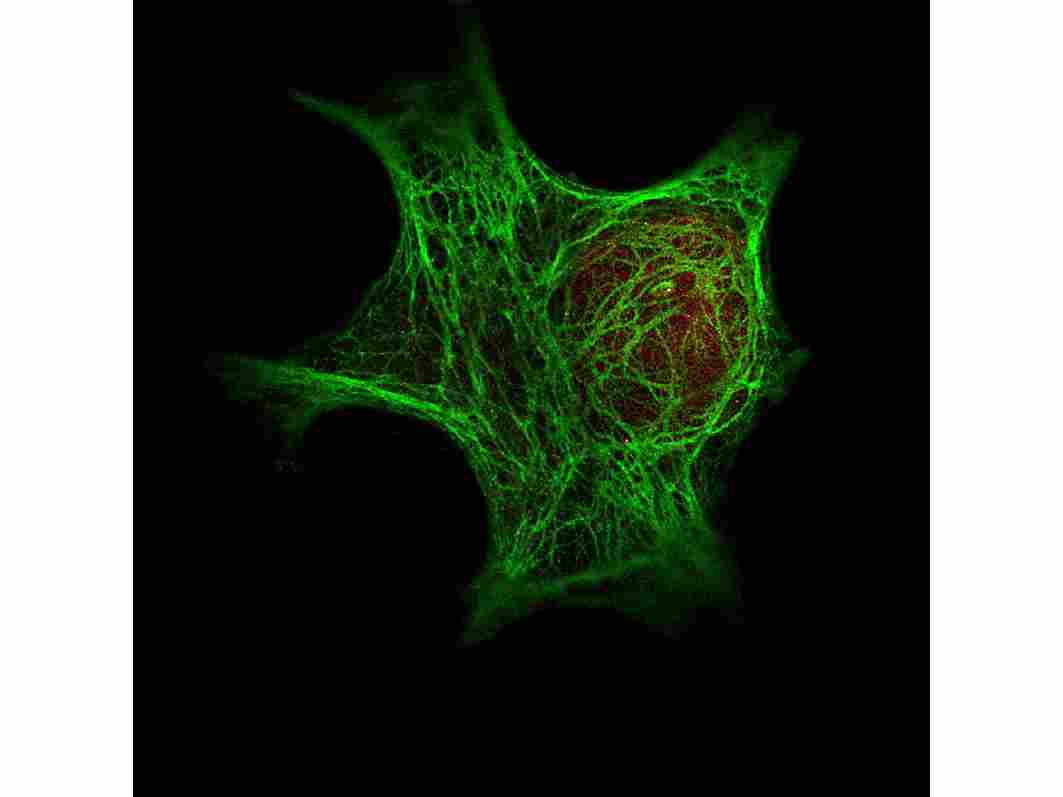 Cytokeratin, type II cytoskeletal 6C
La vimentina è localizzata nei tessuti connettivi ed in altre tipi cellulari di origine non epiteliale;
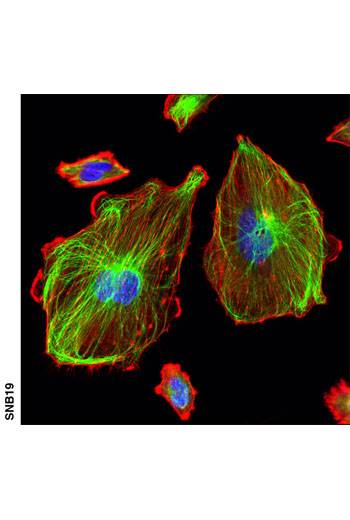 vimentin
Fibroblasti
Cartilagine
Osso
Denti
Globuli bianchi
Adipociti
La desmina si trova nelle cellule muscolari
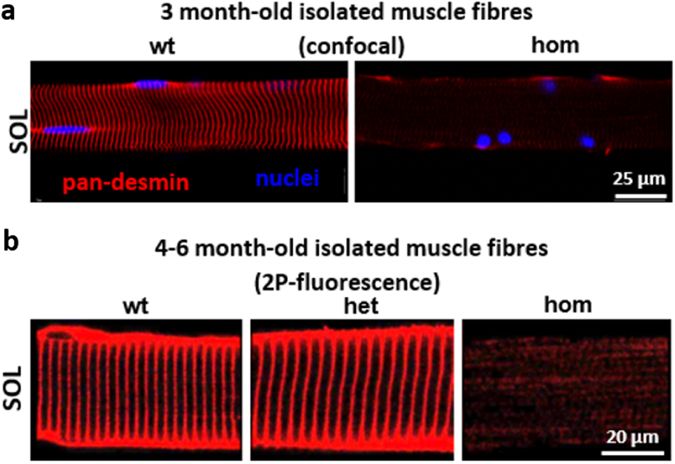 Glial Fibrillary Acidic Protein (GFAP) conferisce al tessuto nervoso resistenza agli stress meccanici
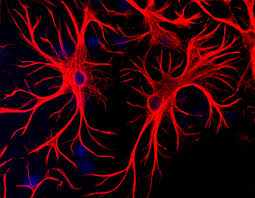 GFAP
I neurofilamenti si trovano nelle cellule nervose
Danno struttura ai prolungamenti dei neuroni
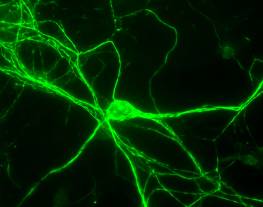 Lamina
Lamina
DAPI
Actina
DAPI
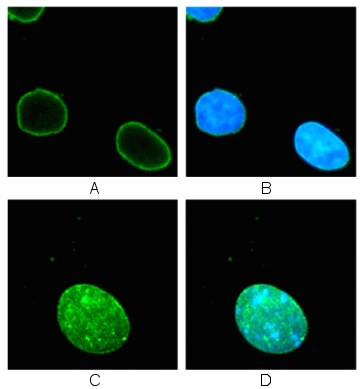 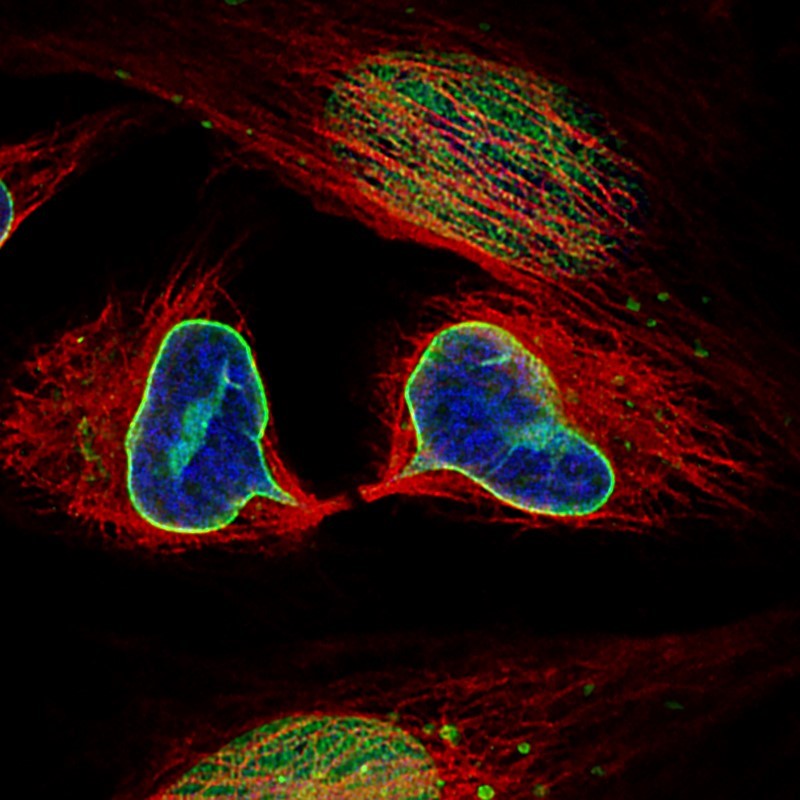 Le lamìne formano una rete filamentosa lungo la faccia interna della membrana nucleare di tutte le cellule eucariote (làmina nucleare).
Microfilamenti
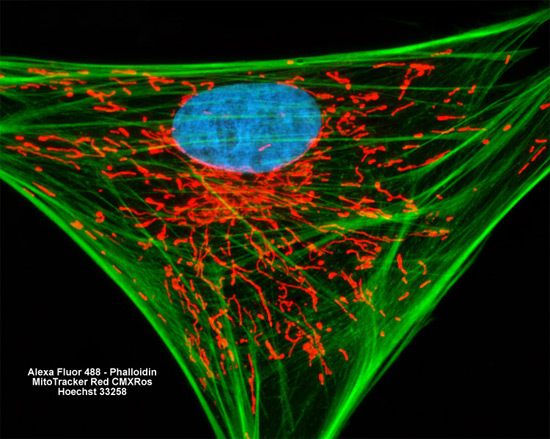 I microfilamenti sono costituiti da actina

L’actina è presente in tutte le cellule eucariotiche, è una delle proteine più abbondanti
Le singole molecole di actina si chiamano actina G (globulare). 
Le molecole di actina G polimerizzano a formare microfilamenti di actina F (filamentosa)
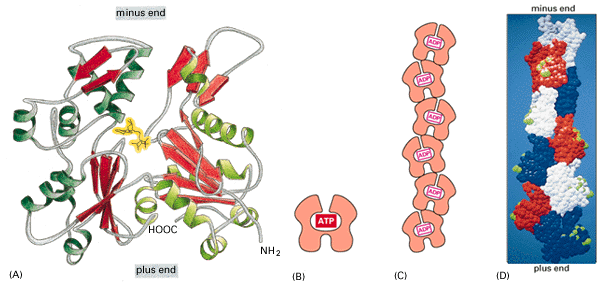 -
+
I filamenti di actina sono polari, con un’estremità positiva (+) a crescita veloce ed una negativa (-) dove prevale la depolimerizzazione.
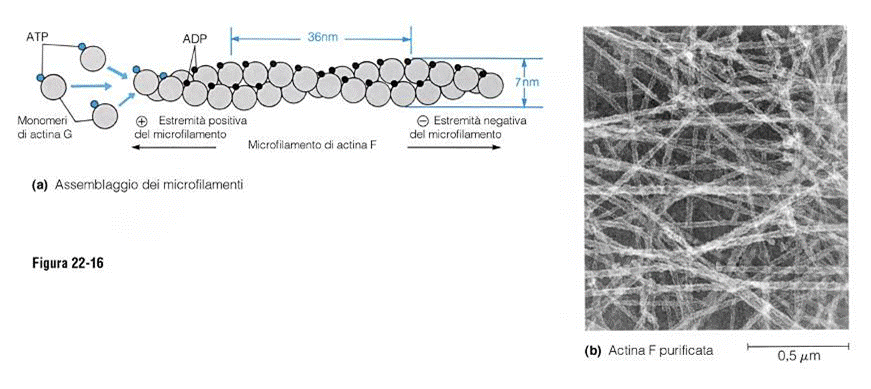 +
-
La polimerizzazione dell’actina richiede Mg2+, K+ ed ATP.
Dopo la polimerizzazione, l’ATP si idrolizza ad ADP, che resta intrappolato nel polimero.
L’estremità con ADP depolimerizza più rapidamente.
ATP
Adenosin-trifosfato
Adenina
Adenina
Ribosio
Ribosio
P
P
P
P
P
P
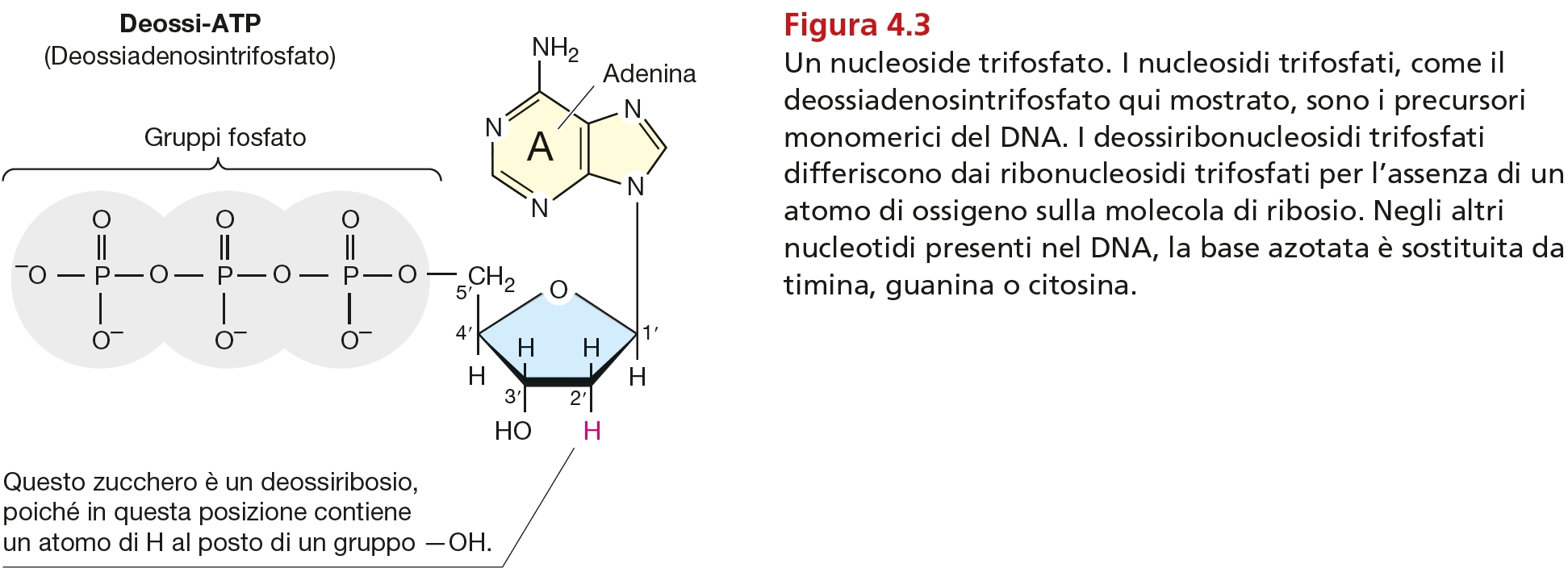 ENERGIA
ADP+P
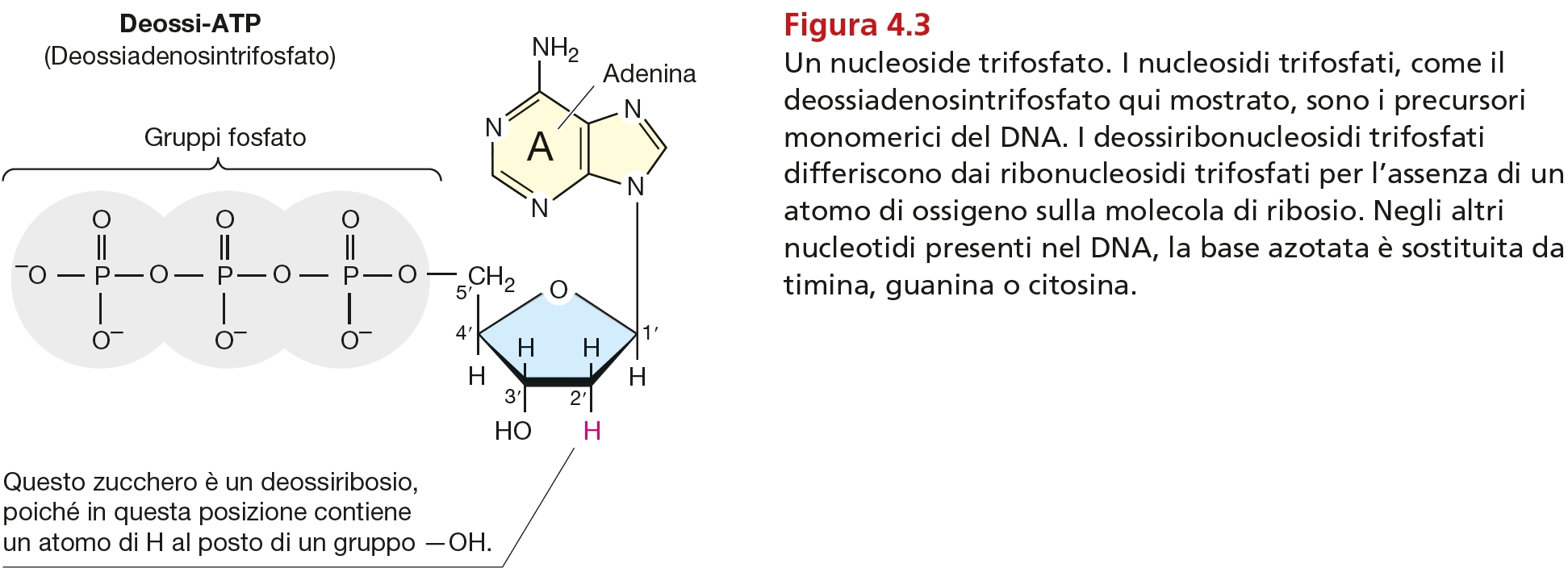 TREADMILLING
l'estremità in crescita [+] di un microfilamento è formata da actina F-ATP, mentre il corpo del filamento è composto da actina F-ADP, che si stacca dall’estremità negativa [-]
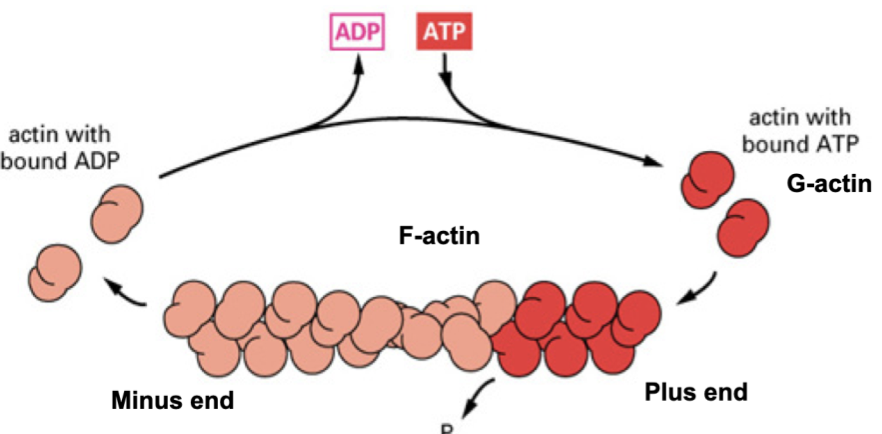 ATP
-
+
ADP
ATP
ADP
ADP
ADP
ATP
ADP
ADP
ATP
ADP
ATP
ADP
ADP
ADP
ADP
ADP
ADP
ATP
ATP
ATP
P
Tante proteine regolatorie associate all’actina

Incappucciano – capping protein
Blocca l’estremità [+]
Tagliano – gelsolin
Permette il movimento cellulare
Depolimerizzano – cofilin
Aumenta la dissociazione all’estremità [-]
Nucleano – Arp2/3, formin
Innescano nuovi filamenti (ramificati, lineari)
Fasciano – fimbrin, α-actinin, villin
Formano fasci di actina (filopodi, fibre di stress, microvilli)
Cross-linking – filamin
Scambiano ADP/ATP – profilin 
Favorisce polimerizzazione
Allungano – Ena-VASP
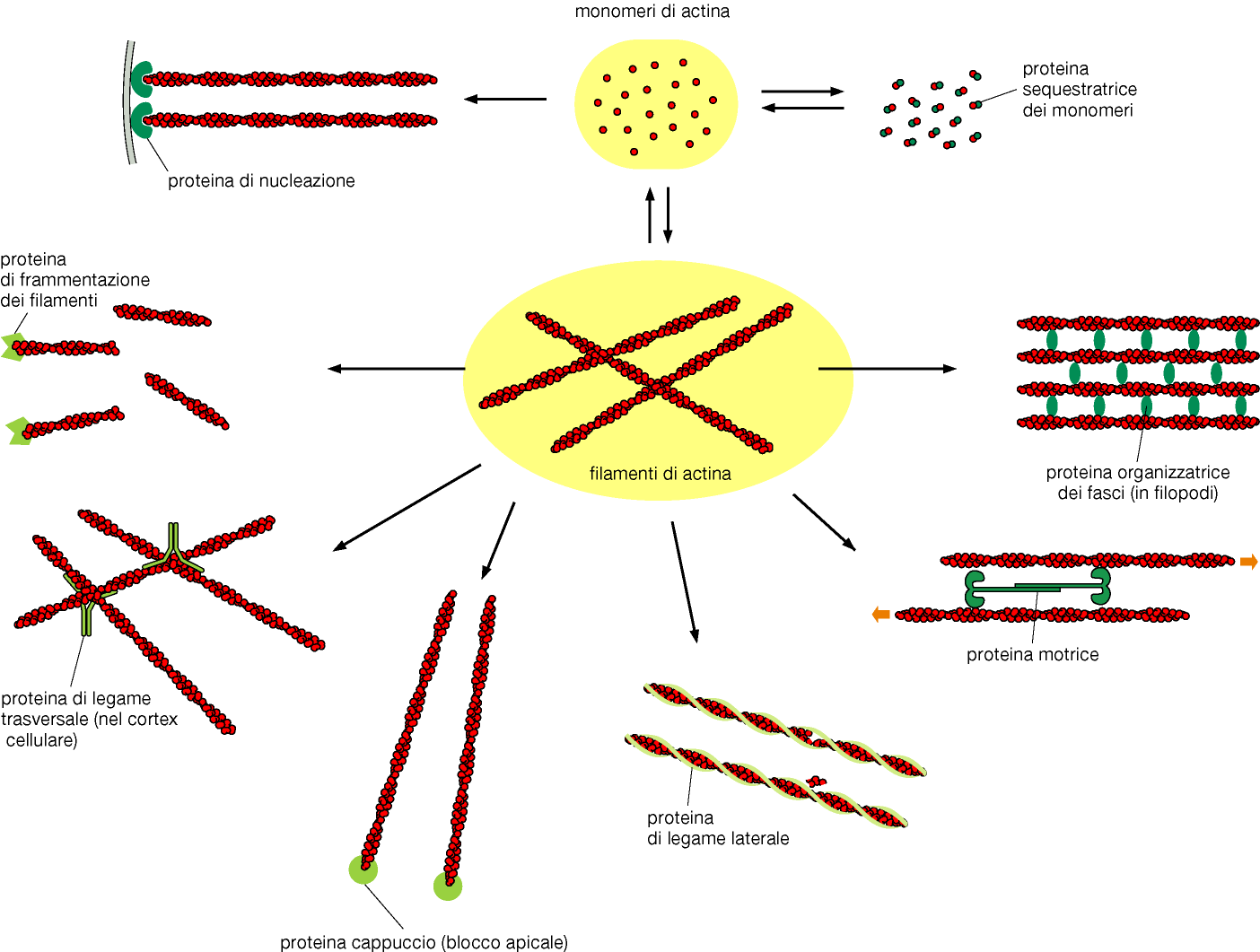 formin
profilin
gelsolin
fimbrin
filamin
myosin
nebulin
tropomyosin
capping
protein
L’actina nel movimento cellulare
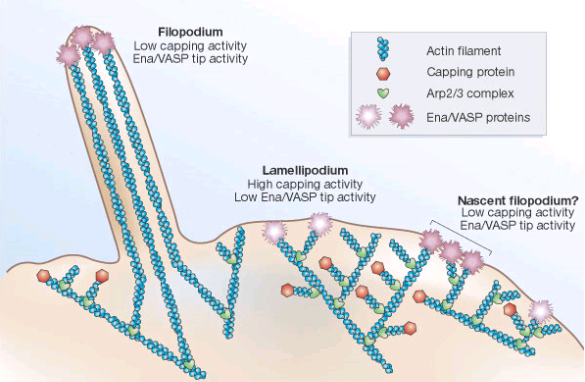 L’actina nel movimento cellulare
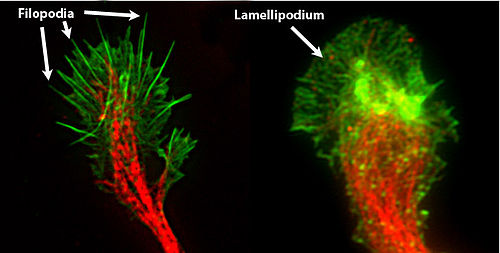 Lamellipodi: estensioni dinamiche durante il movimento
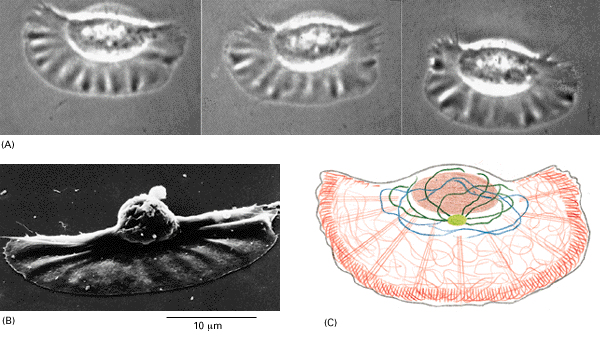 Lamellipodi: estensioni dinamiche durante il movimento
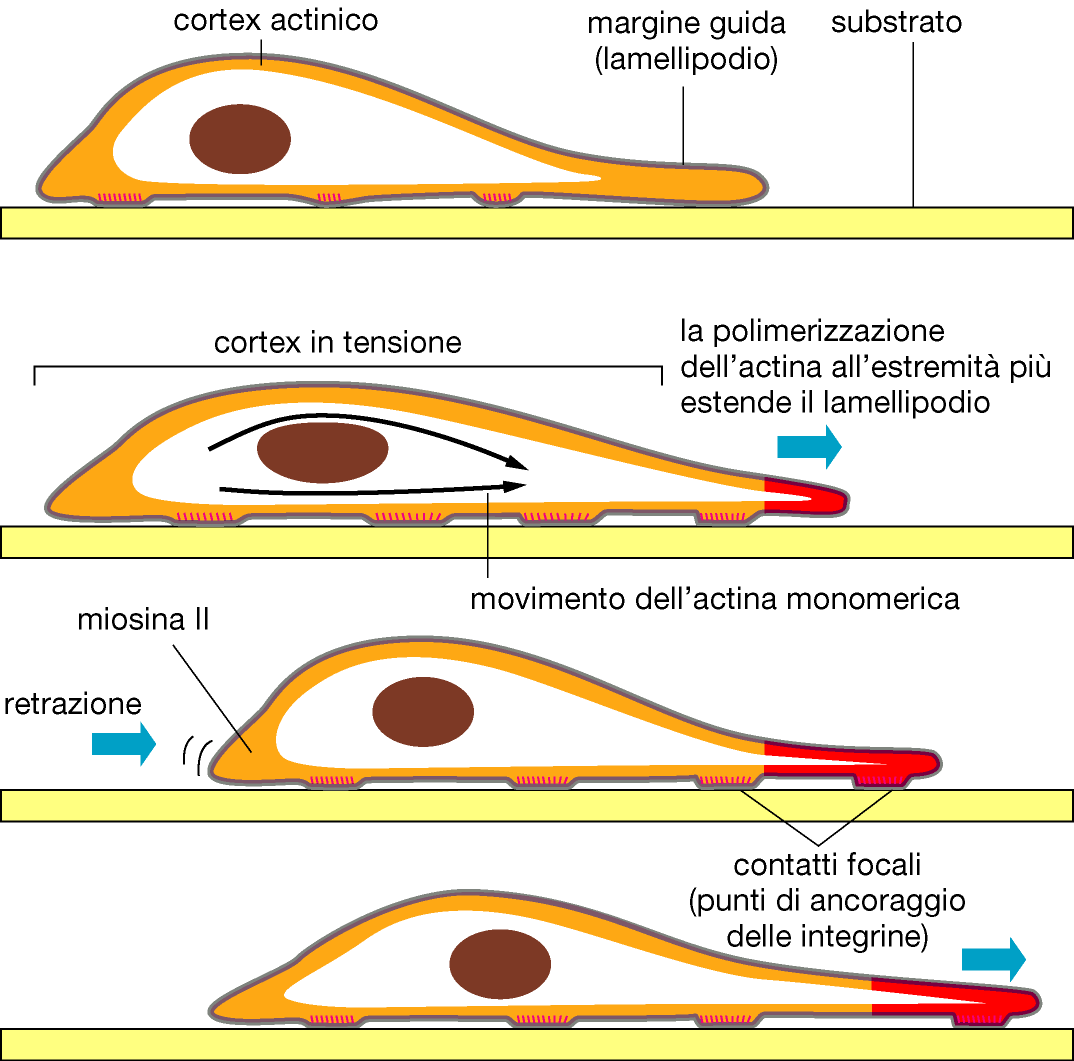 Reti di actina nel lamellipodio: molecole di filamina servono a fare da ponte tra due microfilamenti che si intersecano, formando larghe reti tridimensionali
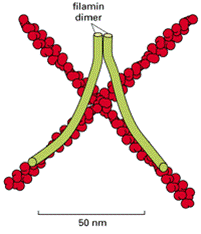 I microvilli sono estroflessioni della membrana plasmatica del polo apicale di cellule appartenenti al tessuto epiteliale di rivestimento.
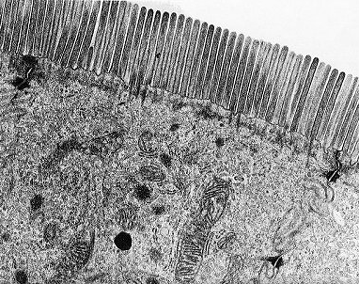 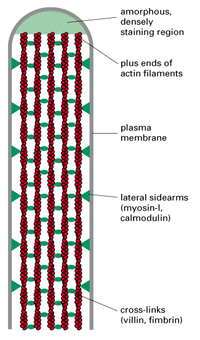 la struttura portante del microvillo è costituita da un denso fascio di microfilamenti. Le estremità positive sono rivolte verso la punta, dove sono ancorate alla membrana cellulare
Le placche di adesione focale sono punti di attacco tra i filamenti di actina e la matrice extracellulare
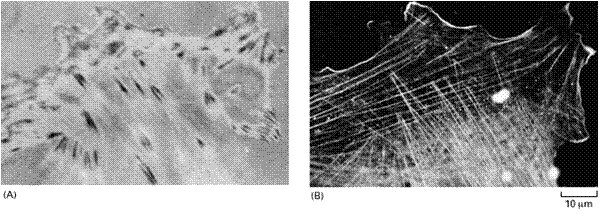 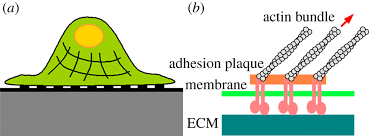 Le proteine motrici legate ai filamenti di actina: le miosine.

Sono una famiglia di proteine che legano l’actina e idrolizzano ATP 	ADP + P.

Miosina I (1 testa) - è più piccola ed è presente in tutte le cellule. Funziona come monomero – implicata nel trasporto di vescicole.

Miosina II (2 teste) - scoperta nel muscolo scheletrico, è un complesso di 2 catene pesanti e 4 catene leggere.

Miosine III-XI non convenzionali, coinvolte in vari meccanismi di movimento intracellulare.
actina:miosine
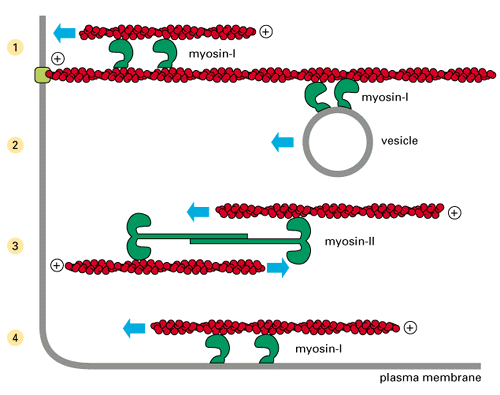 Movimento cellulare
Movimento vescicole
Contrazione
La contrazione muscolare:
Muscolo striato: la contrazione si basa sulla struttura del sarcomero, in cui i filamenti di actina e miosina si intercalano e scivolano gli uni sugli altri.
La contrazione è controllata dall’ATP e dalla presenza degli ioni calcio
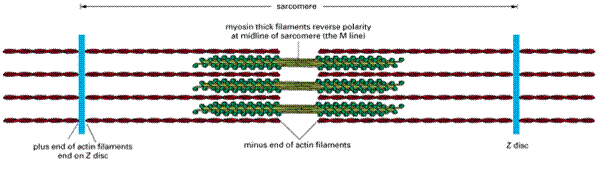 I filamenti di actina e miosina scivolano uno sull’altro
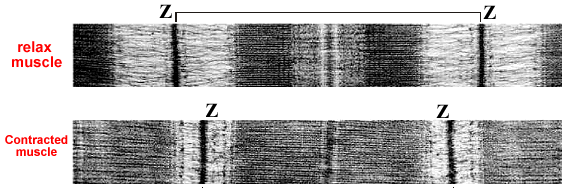 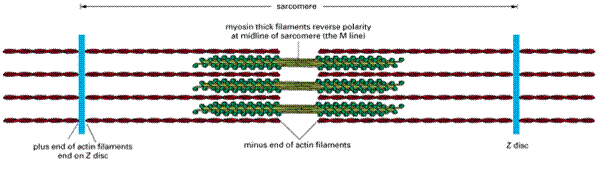 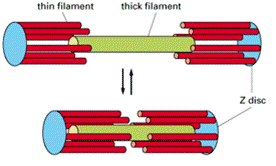 Le teste di miosina guardano in direzione opposte su ciascun lato della regione centrale nuda di un filamento di miosina. 


Le teste di miosina camminano verso l’estremità [+] di un filamento di actina.
La forza che guida la formazione dei ponti trasversi è l’idrolisi dell’ATP, catalizzata da un’ATPasi attivata dall’actina, localizzata nella testa della miosina.
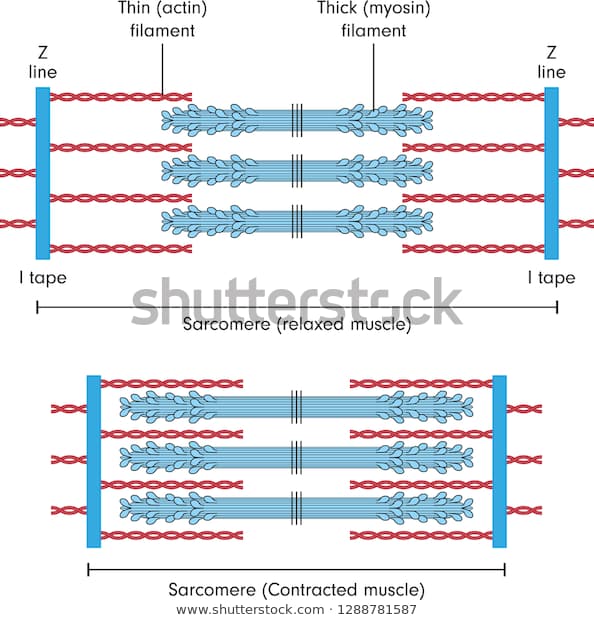 IL CICLO DELLA CONTRAZIONE
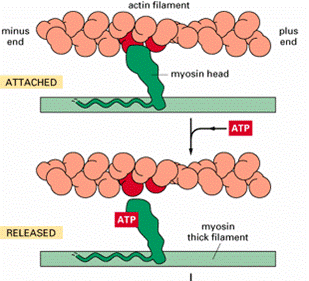 1: l’ATP si lega alla miosina


2: idrolisi dell’ATP. L’energia fa muovere la miosina in avanti lungo il filamento di actina.   

3: rilascio del Pi. La miosina si associa all’actina.

4: mentre si stacca l’ADP la testa torna nella sua configurazione iniziale  ed il filamento sottile si muove rispetto al filamento spesso.
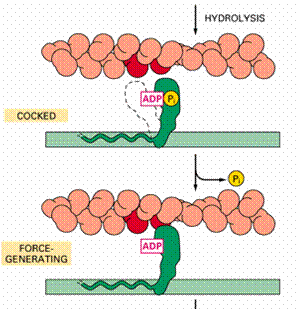 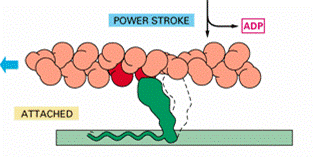 Regolazione della contrazione: il ruolo dal Ca++
L’impulso nervoso stimola il rilascio di Ca++  dal reticolo endoplasmico nel citoplasma
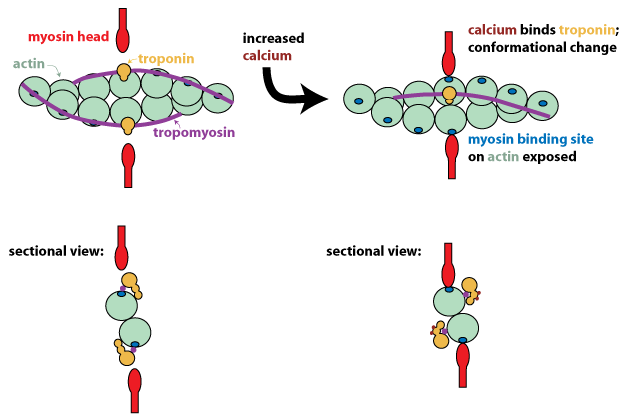 https://www.youtube.com/watch?v=7O_ZHyPeIIA
Microtubuli
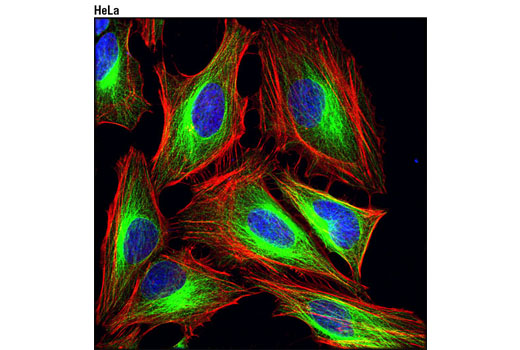 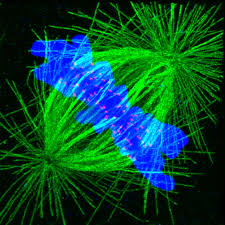 I microtubuli sono tubi cavi formati da tubulina che formano lunghi polimeri rigidi: governano la localizzazione degli organelli cellulari e si servono di “motori” molecolari per il trasporto di vescicole.
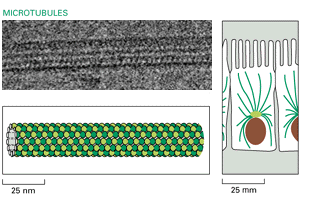 Allineamento e separazione dei cromosomi durante la mitosi

Trasporto di proteine, vescicole e organelli all'interno del citoplasma

Crescita dei neuriti

Movimento di ciglia e flagelli
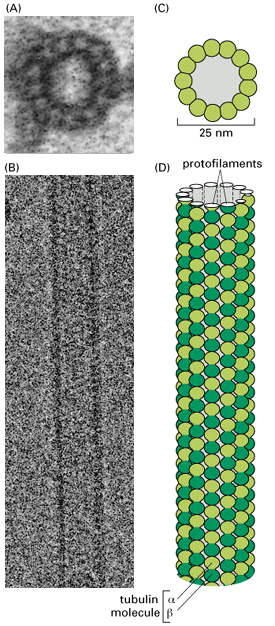 I microtubuli sono formati da 
tubulina alfa e tubulina beta, due polipeptidi globulari, che polimerizzano in 
13 protofilamenti lineari.

I protofilamenti sono allineati in parallelo con la stessa polarità. 

Il microtubulo è polare con un estremità positiva (in crescita veloce) ed una negativa (a crescita lenta).
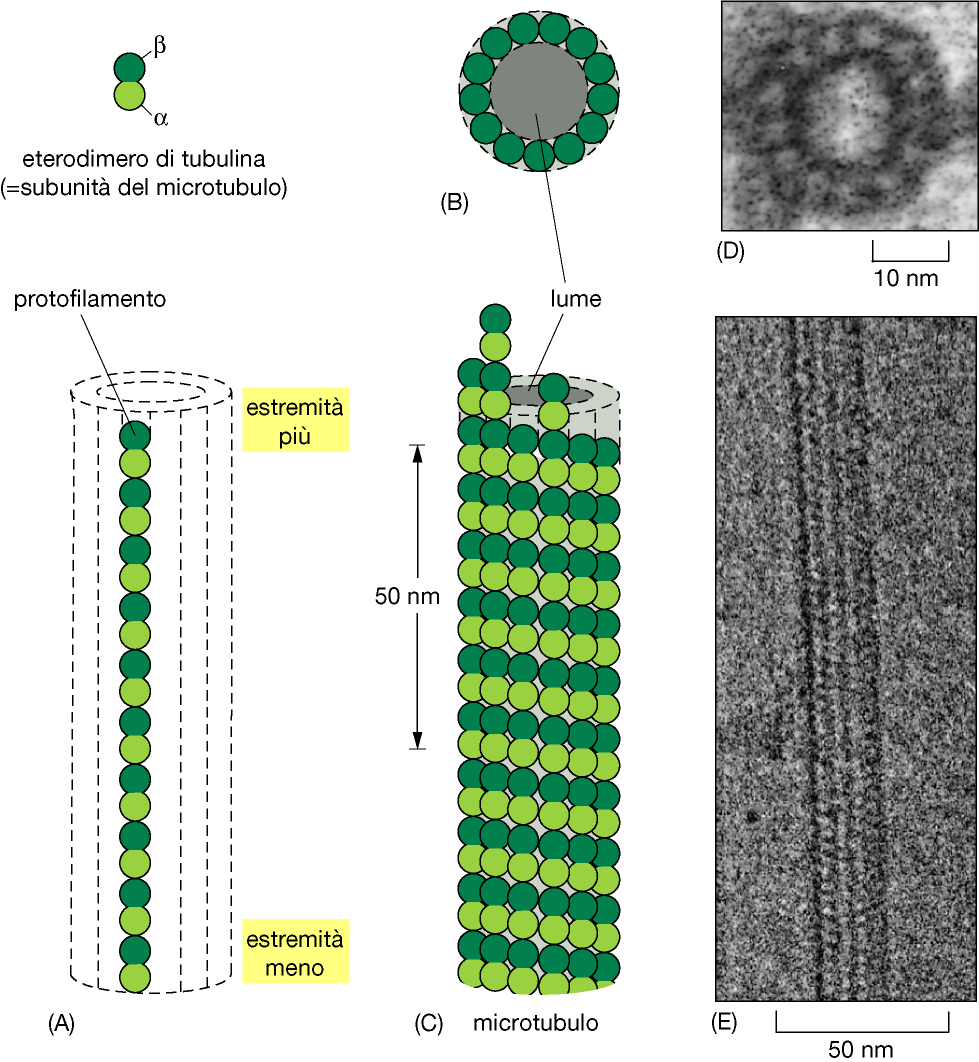 La tubulina lega il GTP e viene aggiunta all’estremità (+) 

β-tubulina idrolizza GTP		GDP

Il dimero legato a GDP si stacca dall’estremità (-)
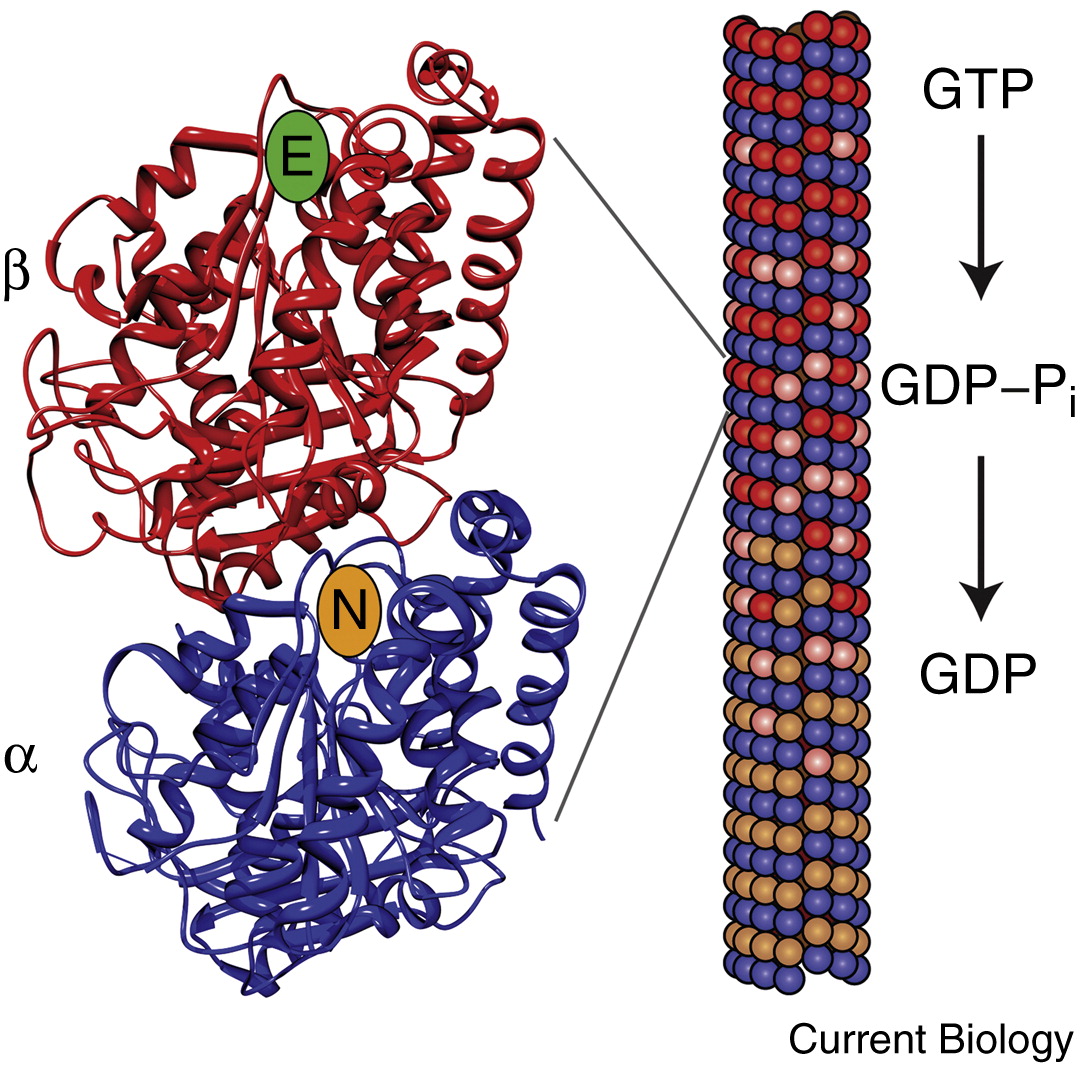 GTP
GTP
La concentrazione di tubulina legata al GTP è limitante. 
Quando la tubulina-GTP è disponibile, viene aggiunta velocemente al microtubulo, creando un cappuccio di tubulina-GTP. 
Se la sua concentrazione diminuisce, la velocità di aggiunta della tubulina diminuisce sino ad un livello soglia di tubulina-GTP a cui la velocità di idrolisi del GTP è superiore alla velocità di aggiunta di nuova tubulina-GTP, risultando nella contrazione del cappuccio di GTP. 
Quando il cappuccio scompare, i microtubuli diventano instabili e viene favorita la perdita delle subunità associate al GDP.
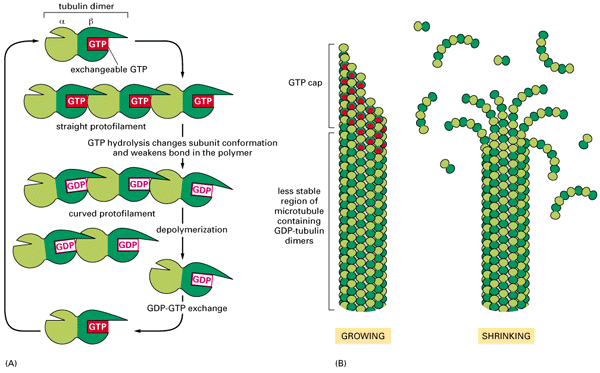 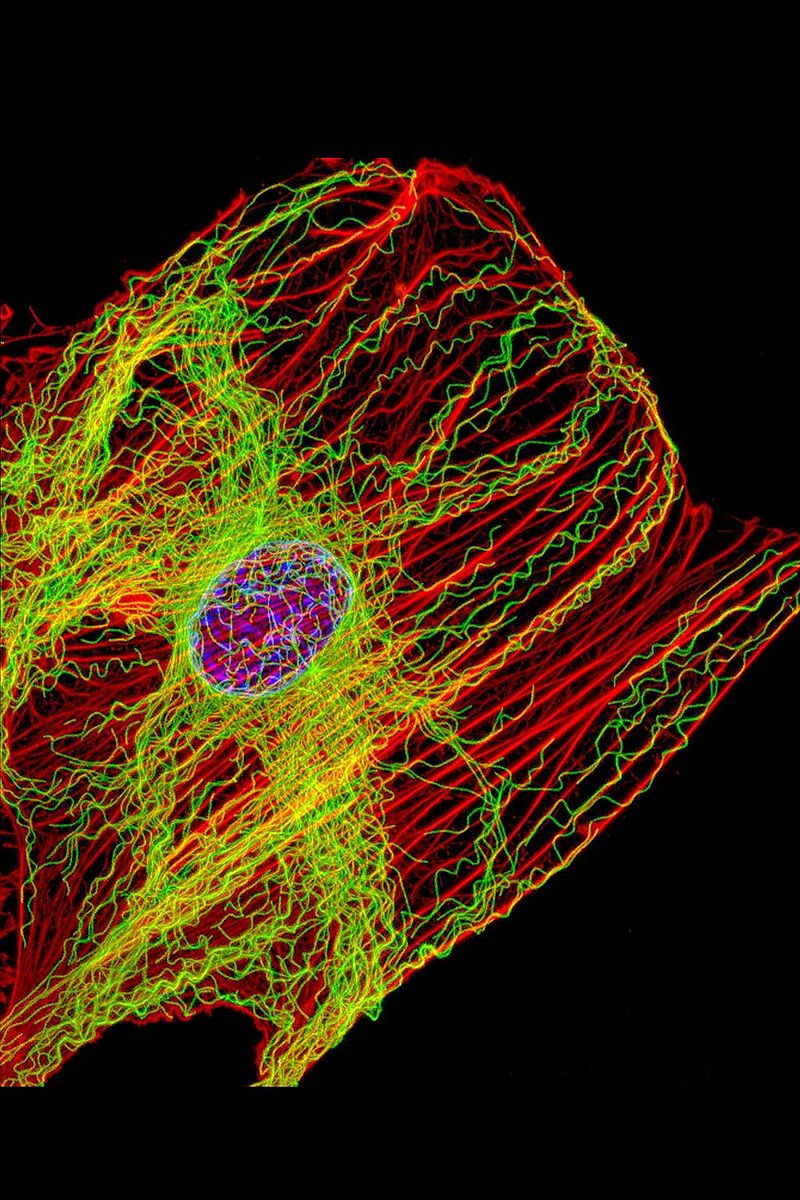 Actin
Tubulin
I microtubuli sono strutture molto labili, sensibili a sostanze antimitotiche. 

Es: il fuso mitotico si forma all’inizio della mitosi e può essere bloccato da sostanze che bloccano lo scambio di subunità tra microtubuli ed il pool di tubulina libera.

La colchicina (alcaloide) si lega ad una singola molecola di tubulina, ma non alla tubulina polimerizzata. Impedendo lo scambio di subunità, il fuso si disaggrega e si ha blocco della mitosi.

Vinblastina, vincristina: chemioterapici

Taxolo: ha l’effetto opposto. Si lega ai microtubuli e li stabilizza. Le cellule si arrestano in mitosi, indicando che i microtubuli devono anche depolimerizzare per render il fuso funzionale.
I siti primari di nucleazione dei microtubuli sono i centrosomi. 
Sono formati da una coppia di strutture cilindriche, i centrioli, ad angolo retto.
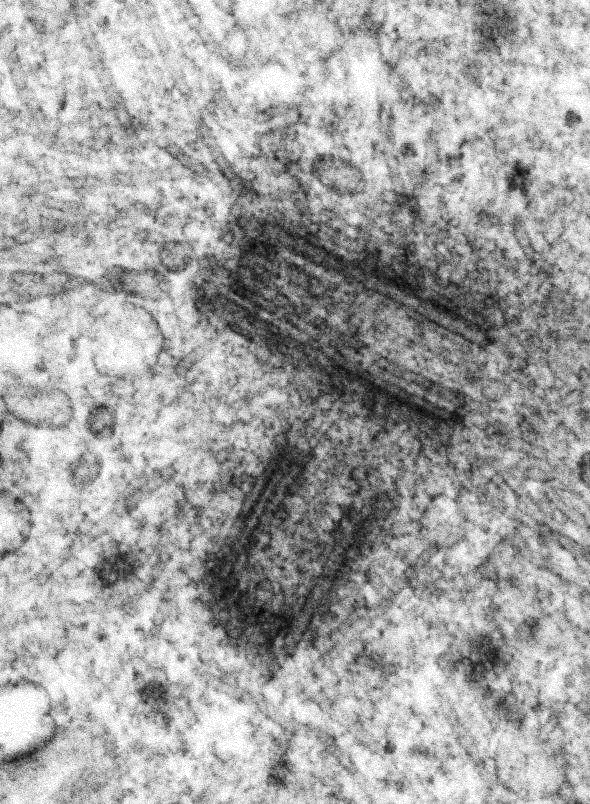 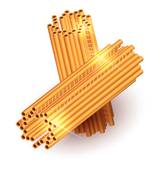 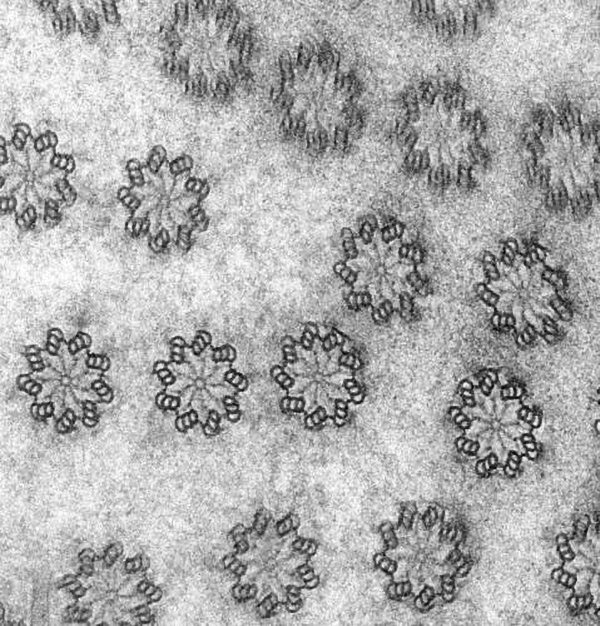 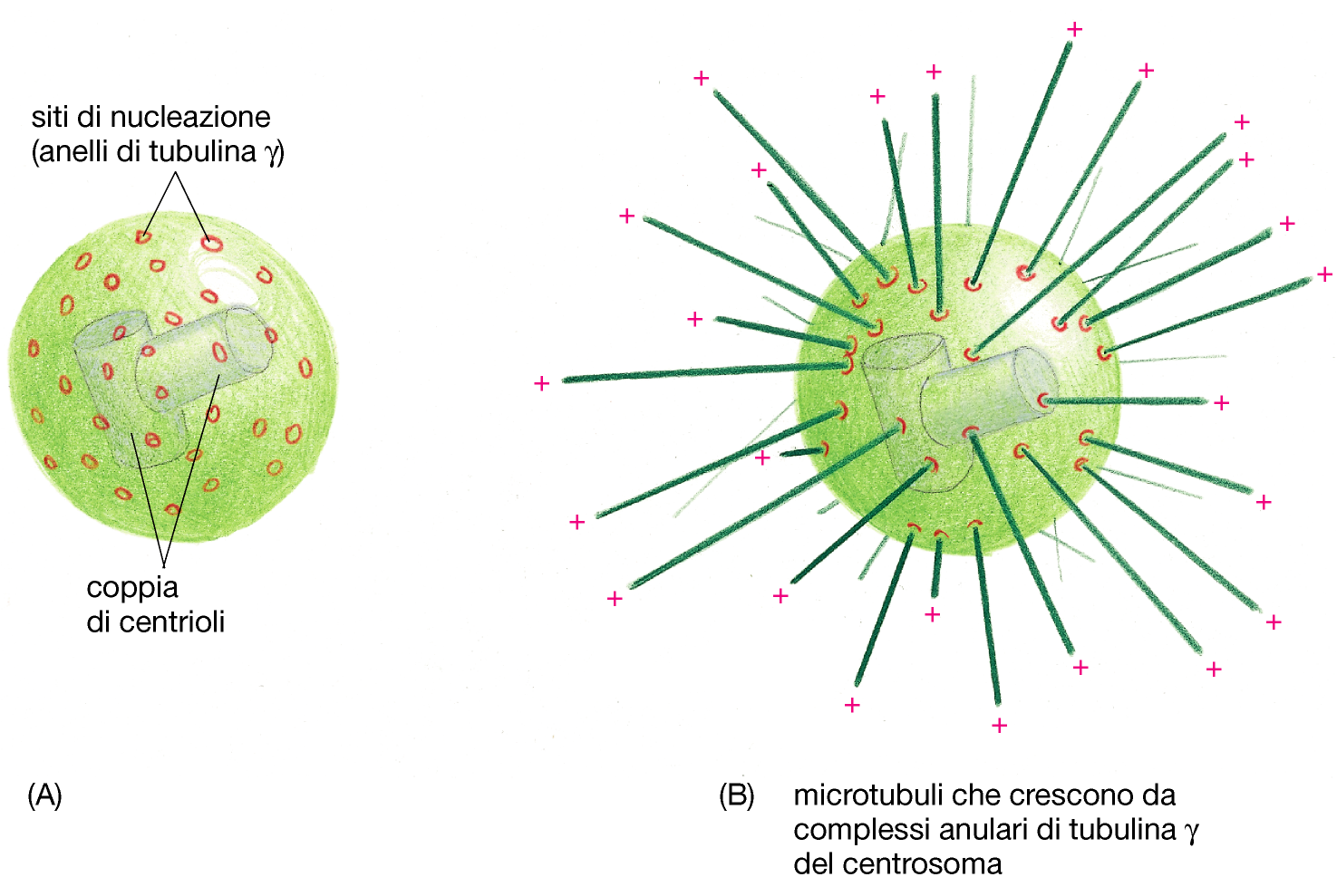 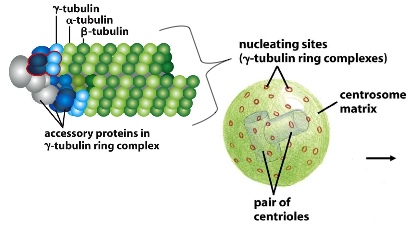 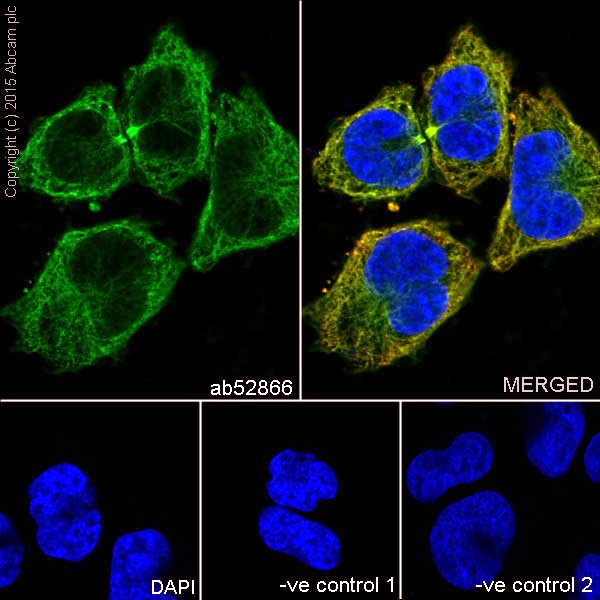 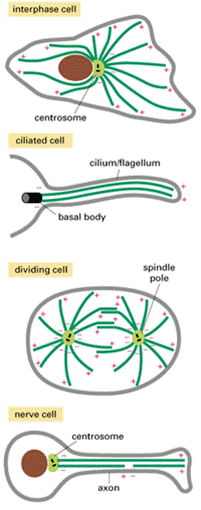 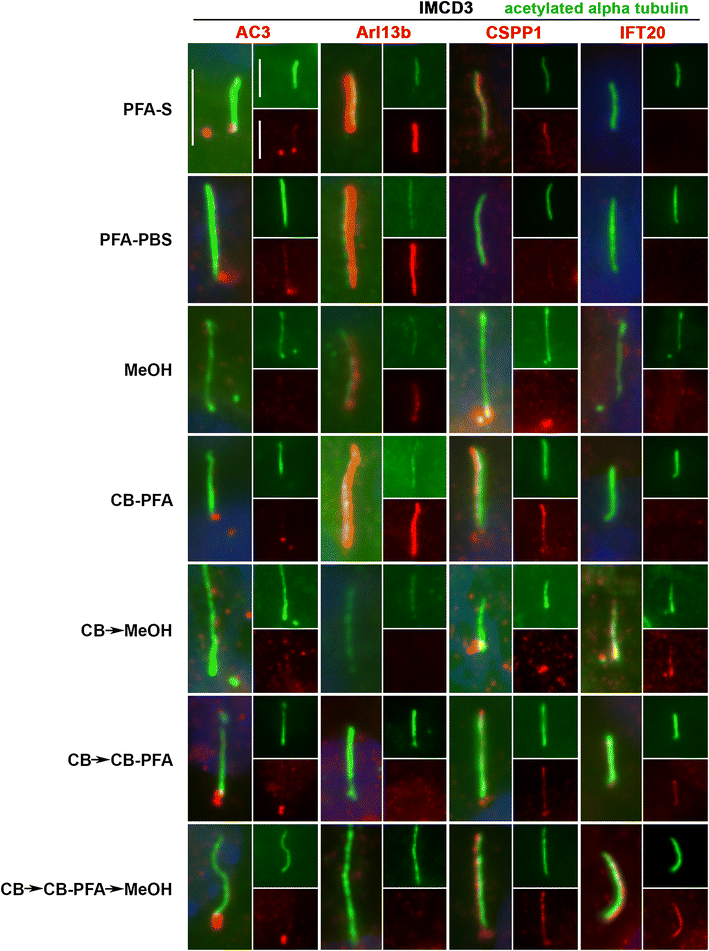 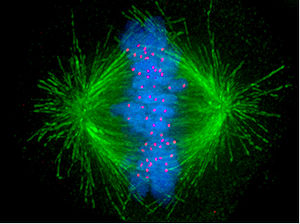 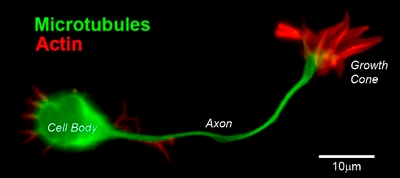 Le proteine legate ai microtubuli (MAP) si legano ai microtubuli e ne modificano le proprietà 

Stabilizzano/destabilizzano la polimerizzazione
Mediano l’interazione con altri componenti cellulari
Guidano i microtubuli in determinati spazi cellulari
Cross-link
MAP che incappucciano (stabilizzano)
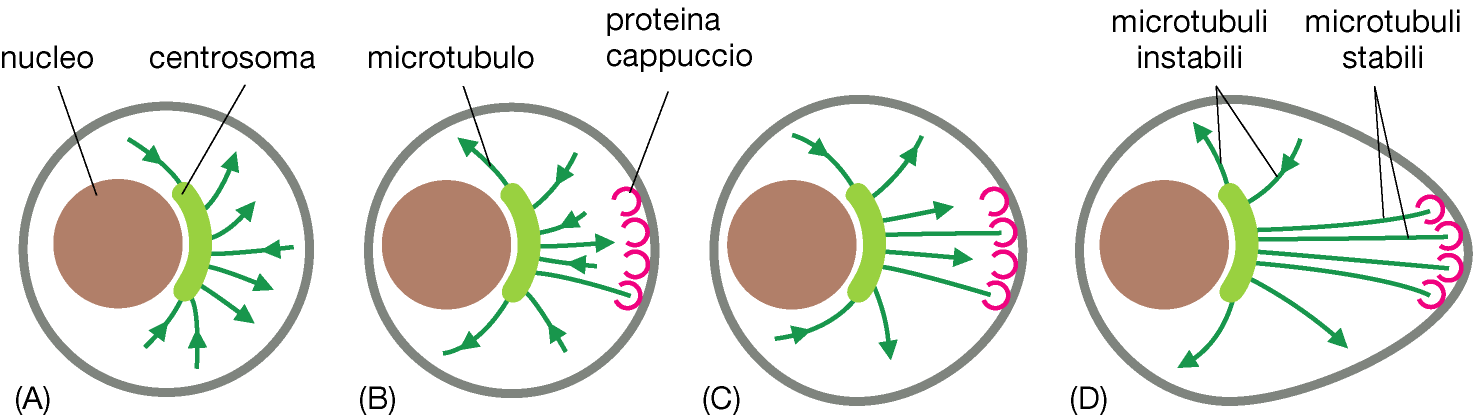 MAP motorie chinesina e dineina
Trasporto di vescicole e organelli
Sono motori proteici, usano ATP per guidare il trasporto di vescicole ed organelli.
Hanno una testa globulare che lega ATP ed una coda a bacchetta che si attaccano a componenti cellulari specifici.
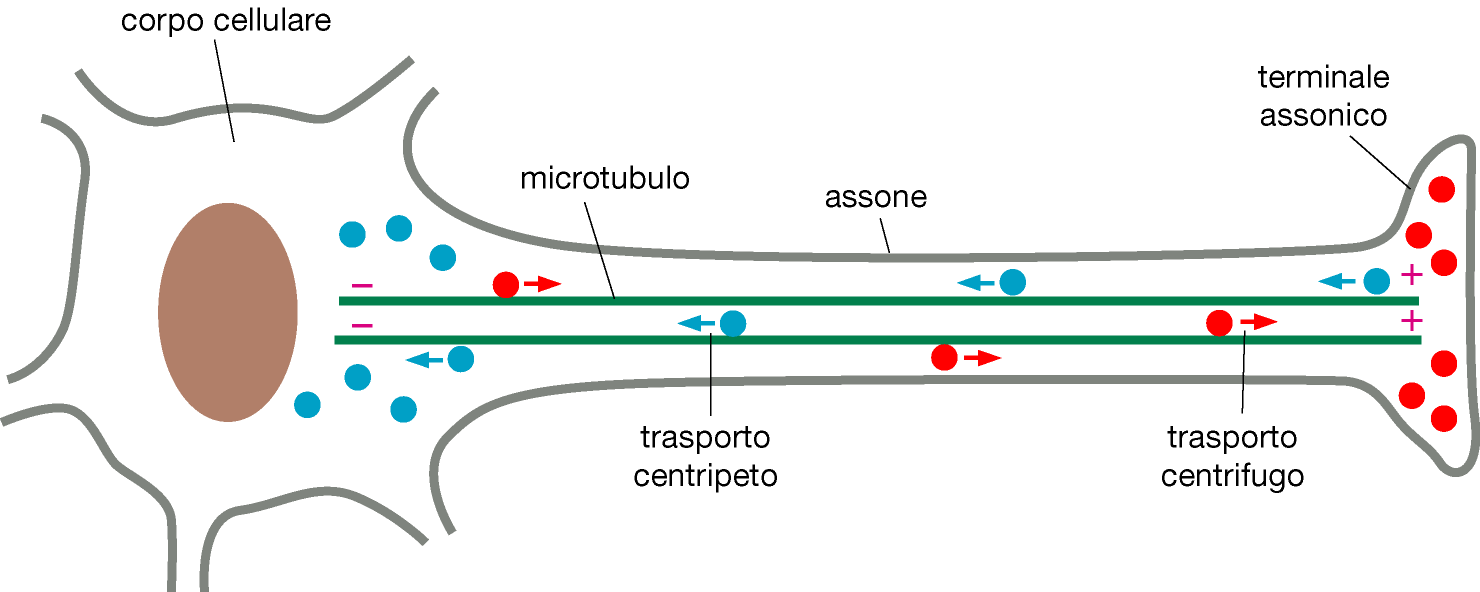 Chinesine e dineine si muovono in direzione opposte lungo un microtubulo.
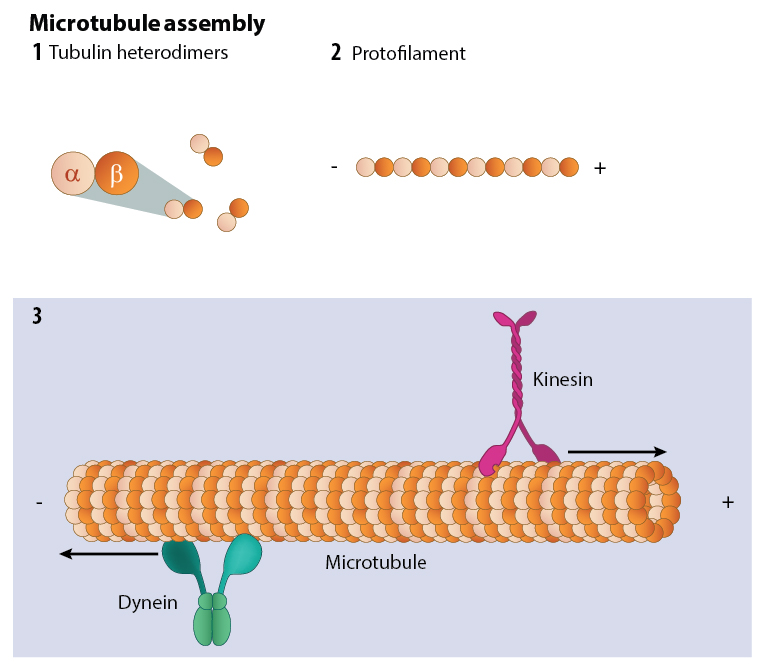 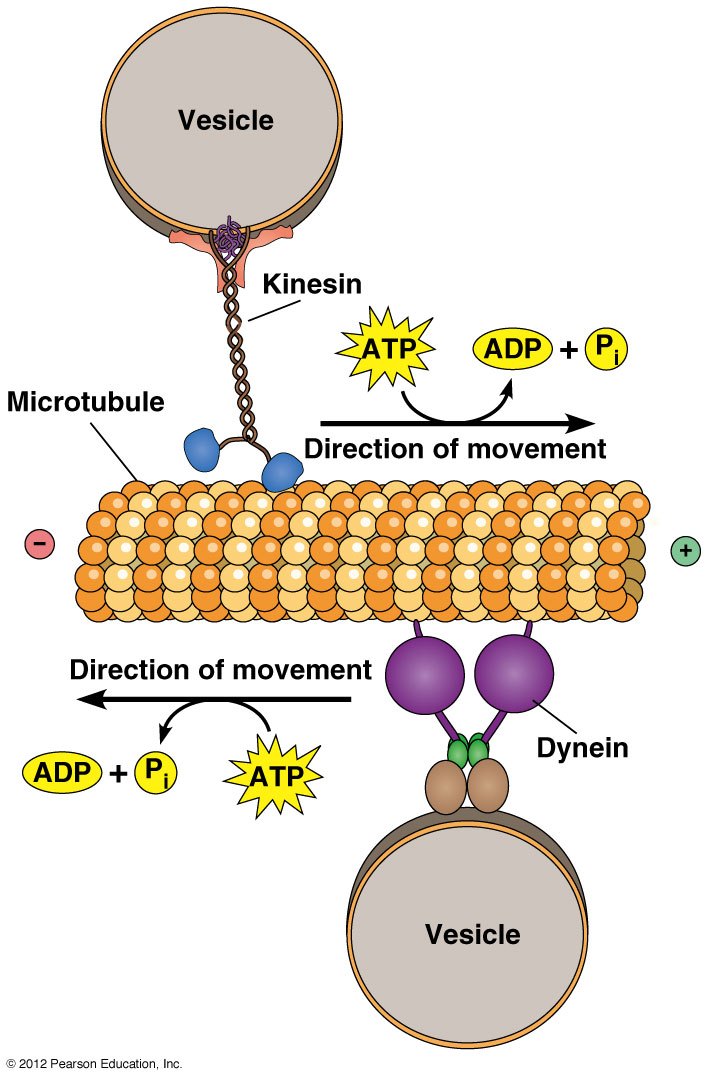 Ciglia e flagelli
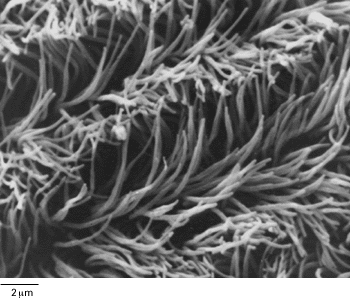 Ciglia
Epitelio della trachea
Tube di Falloppio
Protozoi ciliati


Flagelli
Spermatozoo
Protozoi flagellati
Ciglia e flagelli
Disposizione 9 + 2
Nove doppietti di microtubuli legati tra loro da nexin 
Una coppia centrale
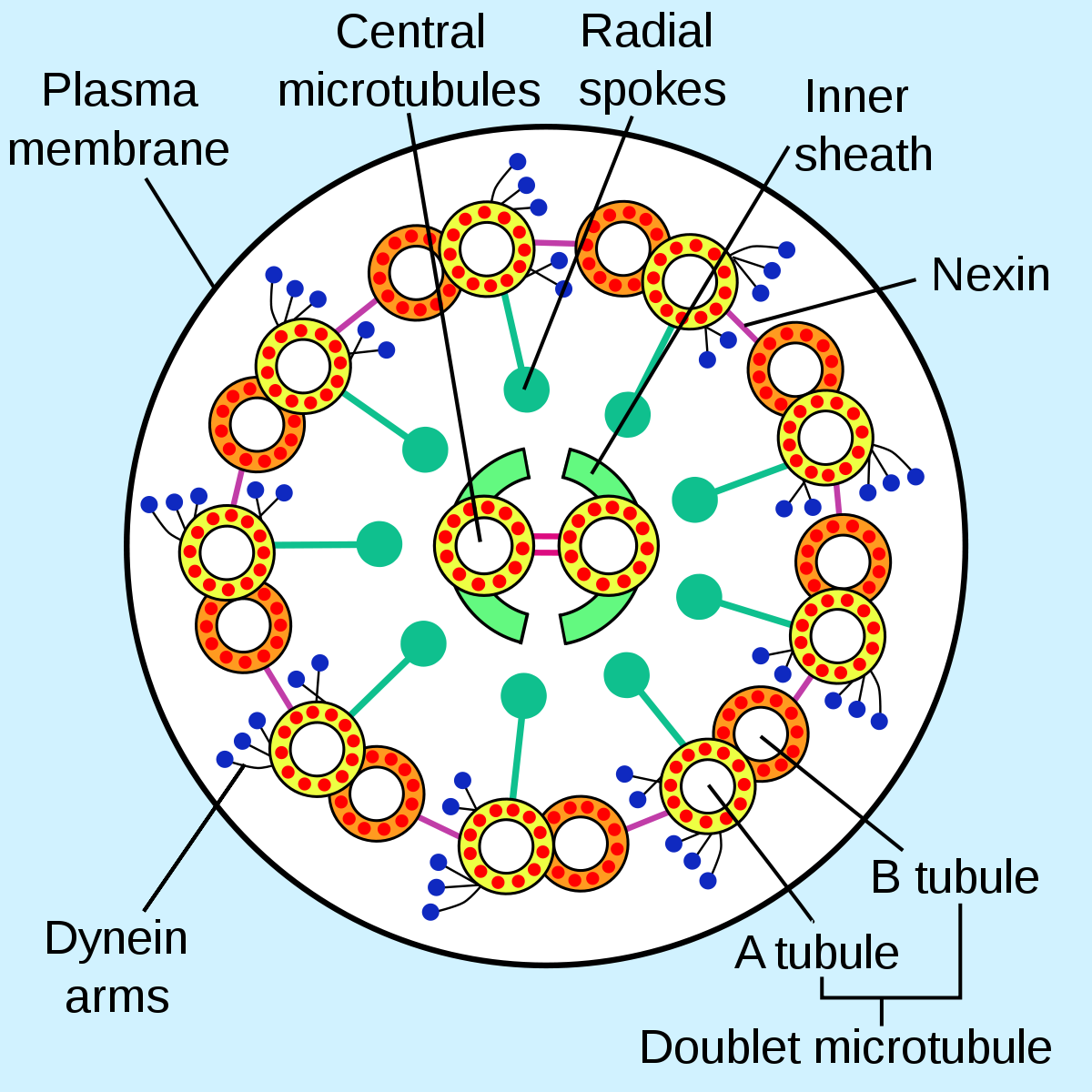 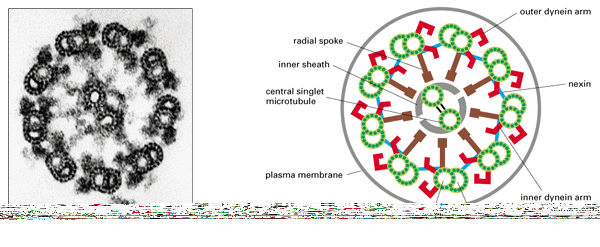 la dineina ciliare permette uno scivolamento tra i microtubuli che si tramuta in un piegamento del ciglio
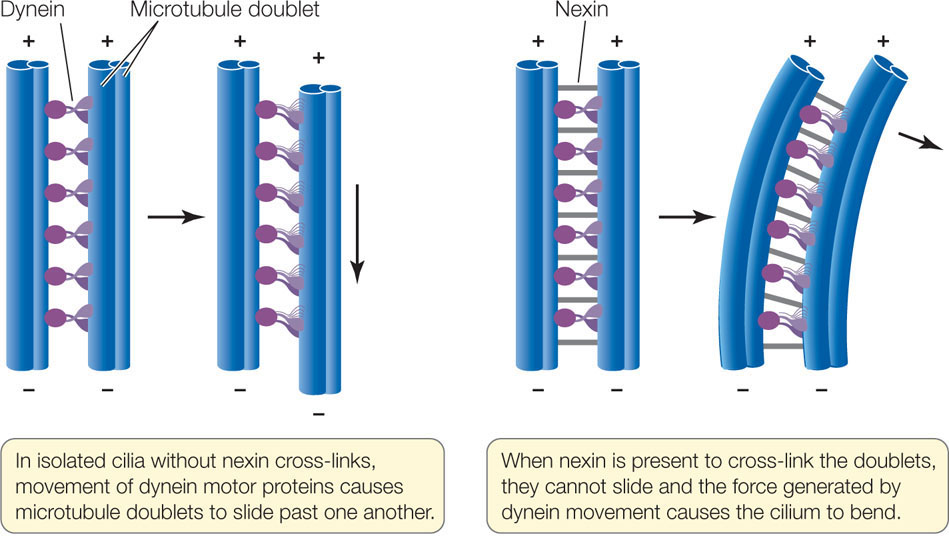 Le Giunzioni Cellulari
- strutture specializzate presenti negli epiteli 
- uniscono le singole cellule in un’unità funzionale
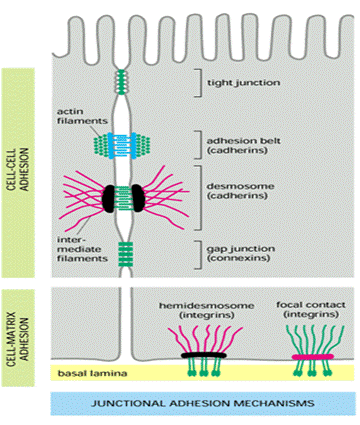 Giunzioni occludenti (tight)
Giunzioni aderenti
cell-cell
Desmosomi
Giunzioni comunicanti (gap)
cell-matrix
Contatti focali
Emi-desmosomi
Funzioni
Impediscono il passaggio di molecole tra una cellula e l’altra (giunz. occludenti)
Funzione di adesione, sostegno (giunz. aderenti, desmosomi e emidesmosomi)
Comunicazione fra le cellule (gap junction)
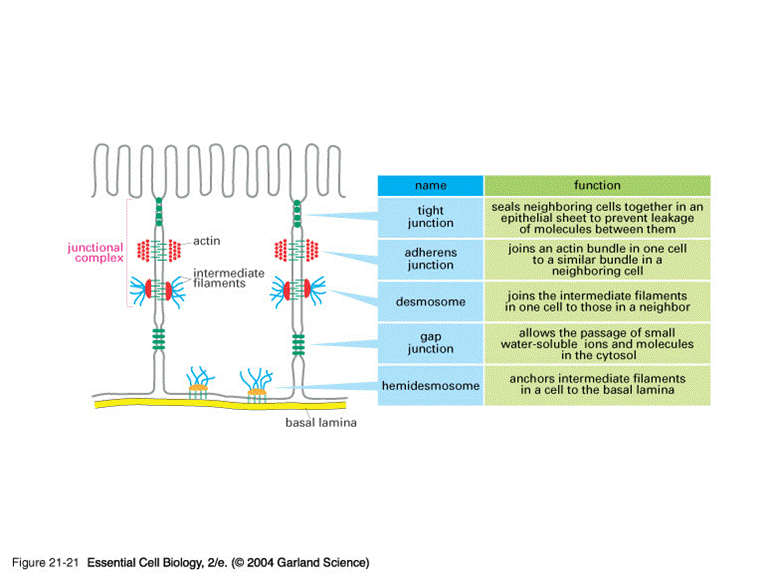 Giunzioni Occludenti (tight junctions) barriera
impediscono la diffusione di molecole tra cellule adiacenti
 prevegongno la migrazione laterale di proteine di membrana di cells specializzate
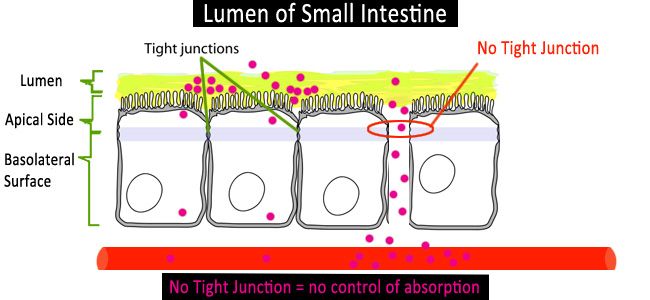 Giunzioni Occludenti (tight junctions) barriera
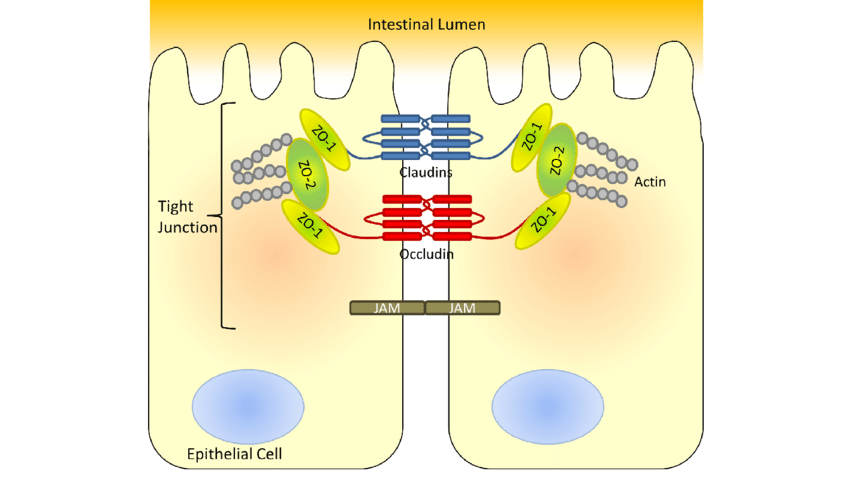 CLAUDINE
OCCLUDINE
Giunzioni Ancoranti stabilità meccanica
cellula-cellula
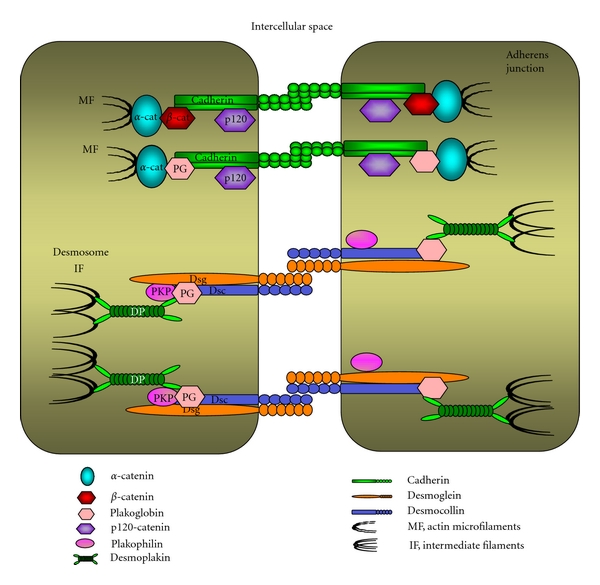 E-CADERINA
GIUNZIONI ADERENTI
ACTINA
DESMOSOMI
FIL. INTERM.
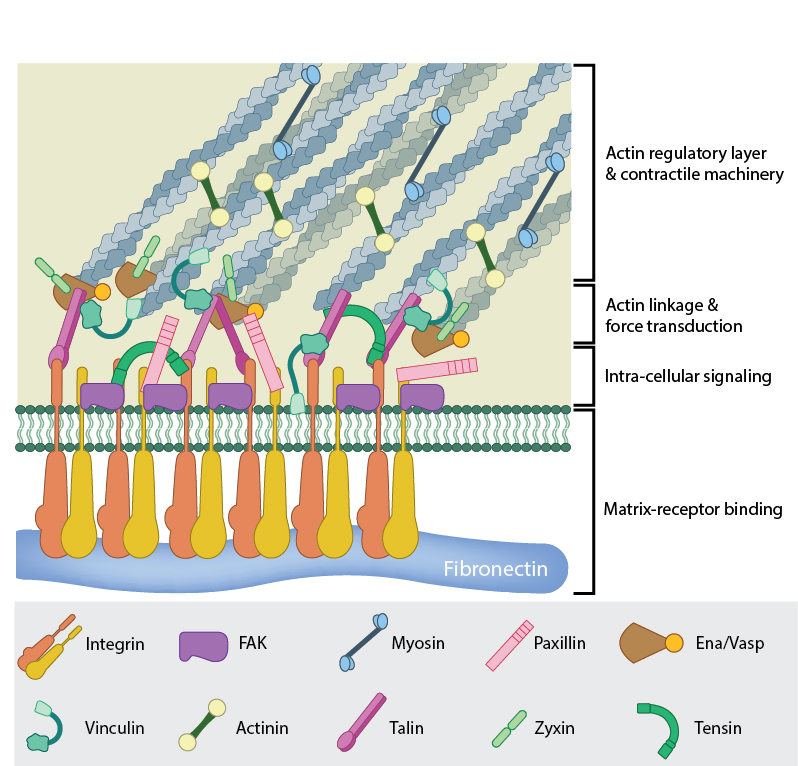 ACTINA
cellula-matrice  
CONTATTI FOCALI

Ancoraggio
cellula-matrice  
CONTATTI FOCALI
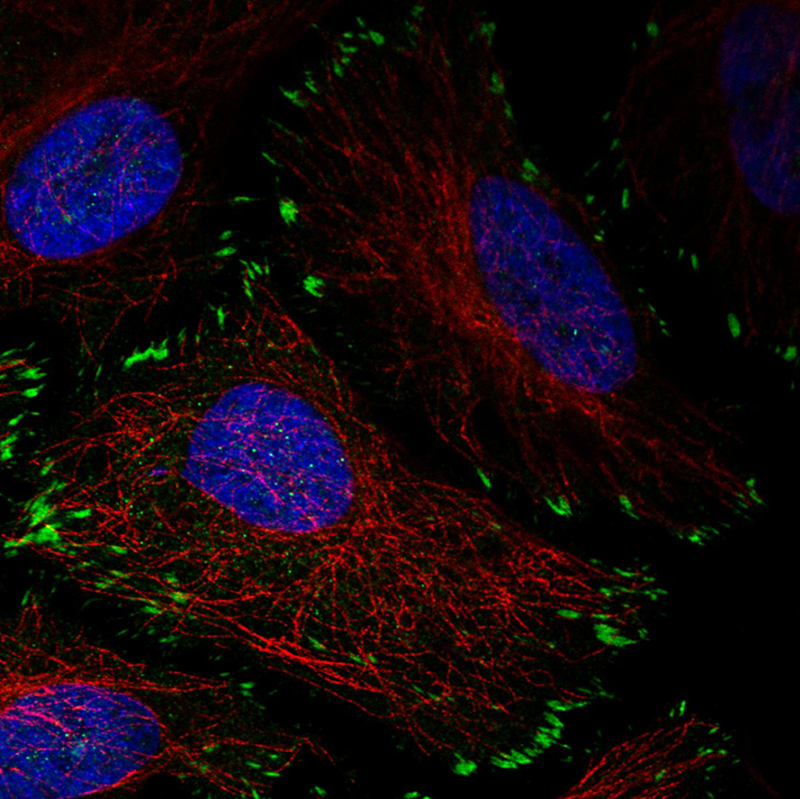 cellula-matrice  
EMIDESMOSOMI
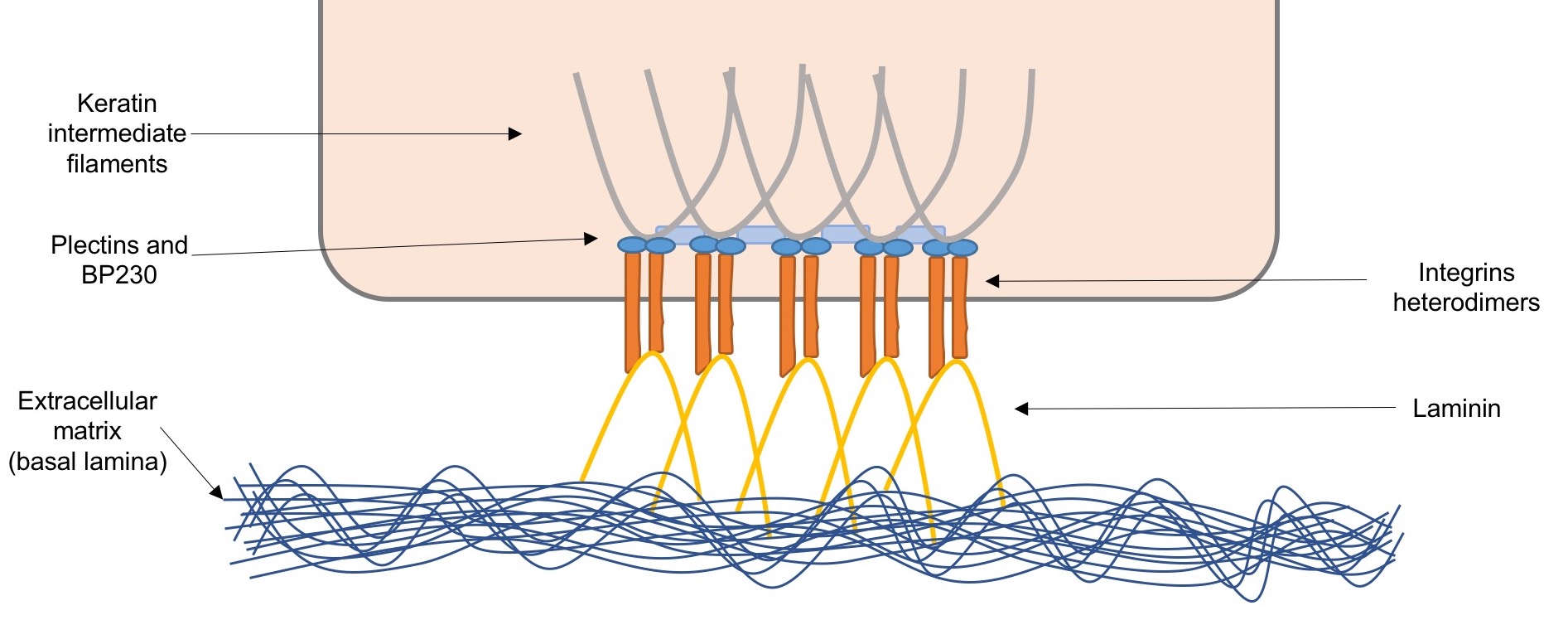 FILAM. 
INTERM.
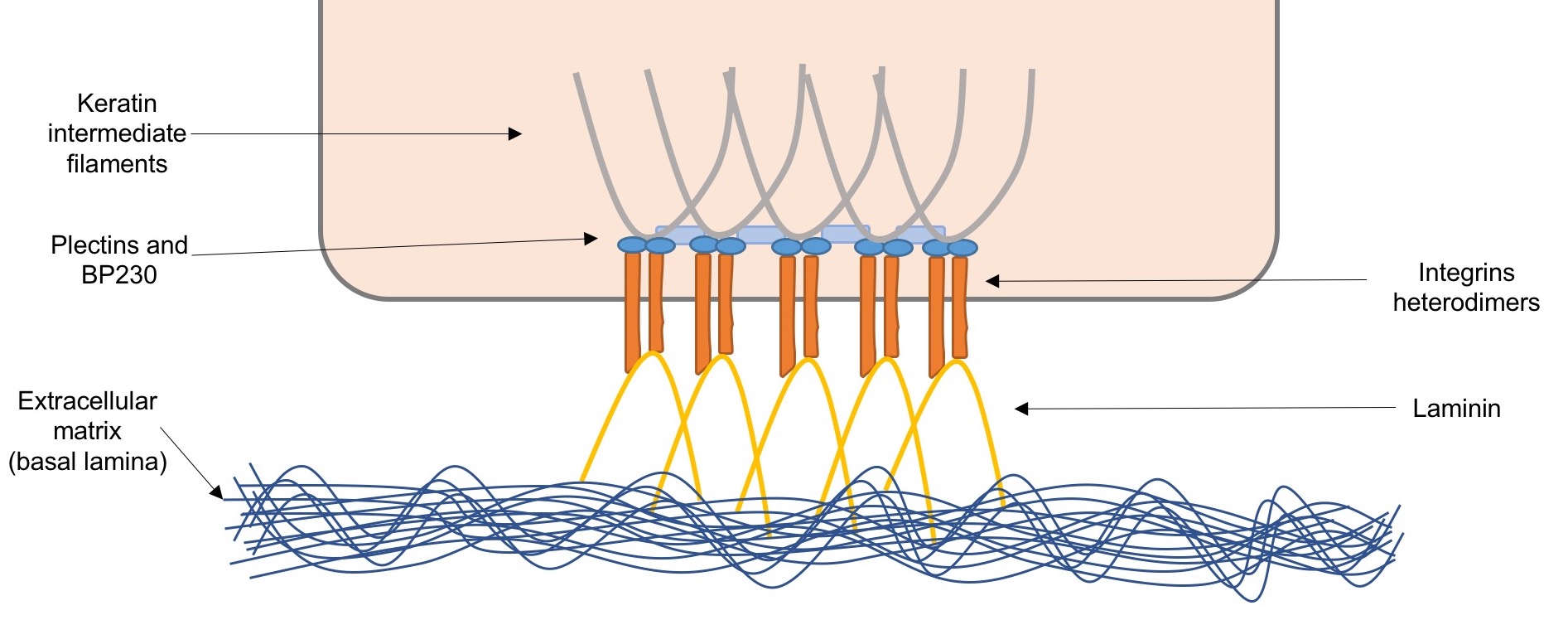 INTEGRINA
MATRICE
EXTRACELL.
Giunzioni di Comunicazione(Gap Junctions)
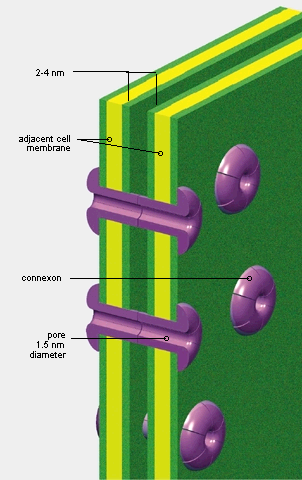 diffusione selettiva di molecole tra cells adiacenti
 bassa densita` nei tessuti adulti (eccetto: cuore e muscolo liscio)
Alta densita` durante l’embriogenesiorganizzazione spaziale e sviluppo
MUSCOLO CARDIACO
Dischi intercalanti
accoppiamento meccanico ed elettrico tra cellule contigue
permettono una contrazione sincronizzata dell'intero organo
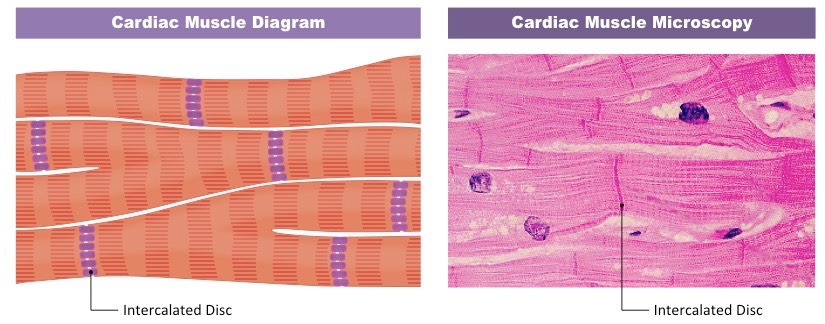 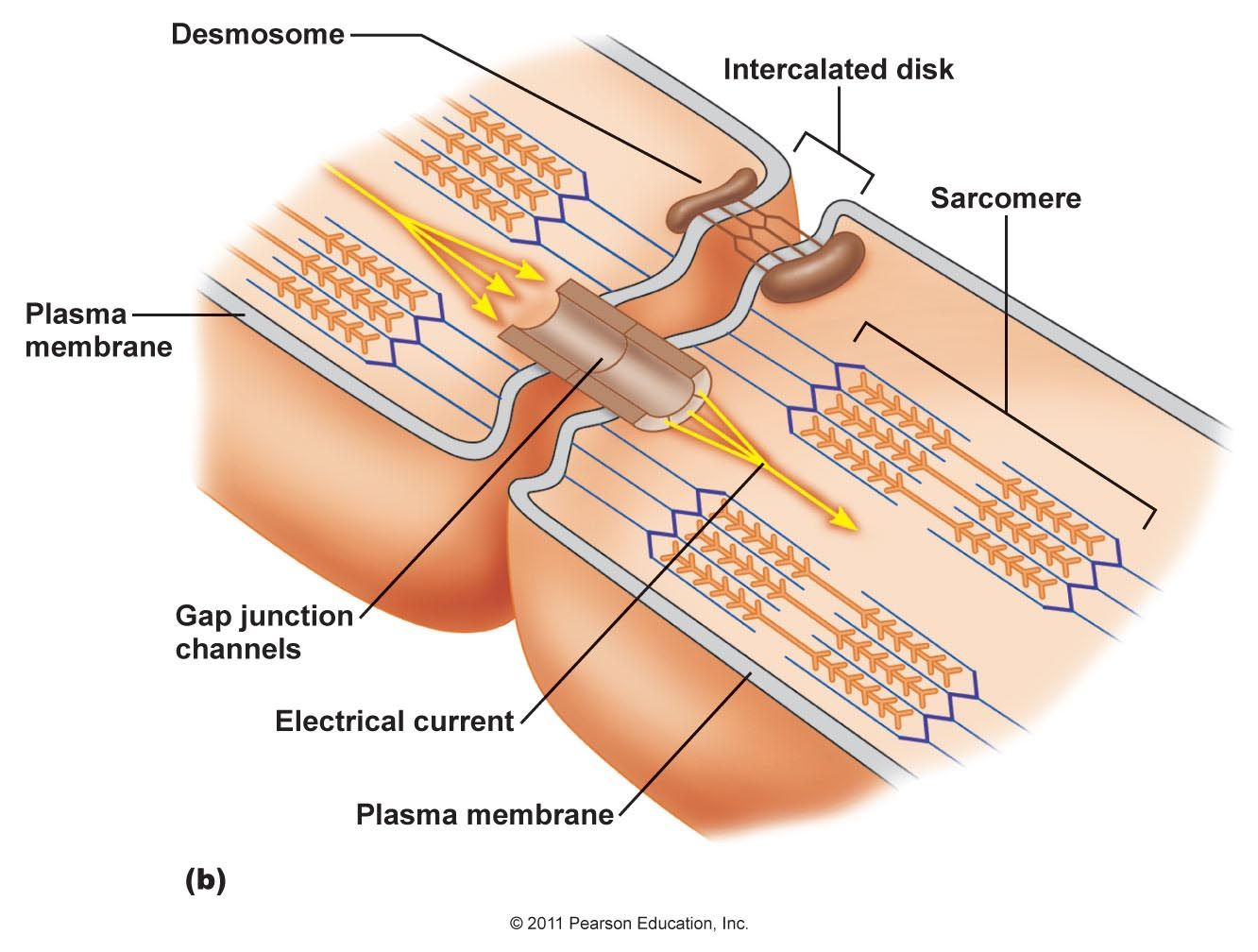